From Rocks to Rust: Our C to Rust Paradigm Shift
Esther Momcilovic
@metaswitch
[Speaker Notes: Before Metaswitch rescued me from a lonely and unlucrative life in academia, I studied the history of geology. And I’m here to draw parallels between a particular period of history that I studied, and what’s happening at Metaswitch today. About to talk about geology a lot – it is relevant!]
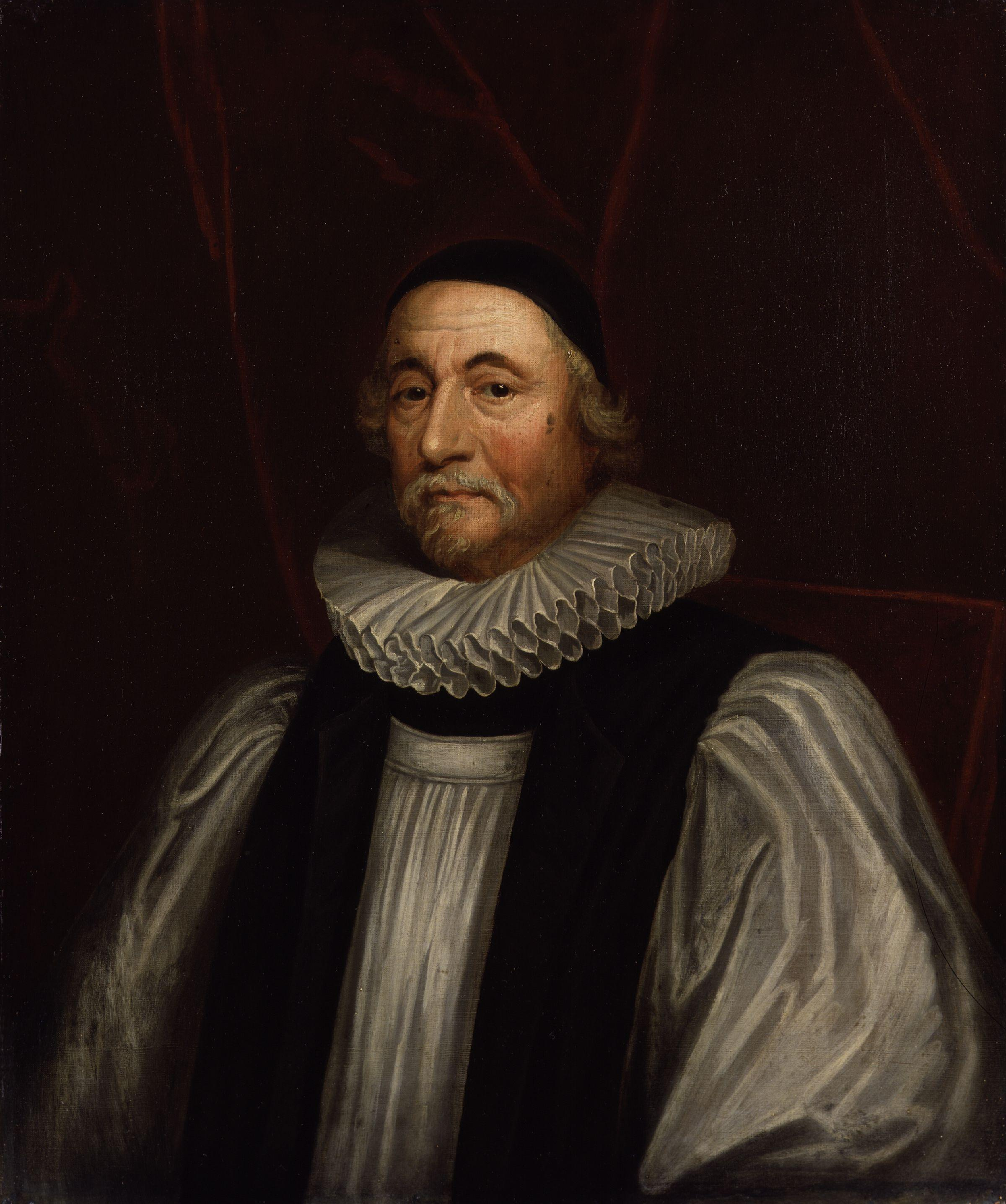 James Ussher (1581-1656)
22nd October 4004BC
               …6PM
@metaswitch
[Speaker Notes: 6000 years old. Ages in Bible. Older? Shot down]
“No vestige of a beginning, and no prospect of an end”
Hutton’s Unconformity
Siccar Point, Berwickshire
@metaswitch
[Speaker Notes: 1788, James Hutton. Unconformity. Deep time. Paradigm shift. What’s that got to do with anything?]
Is Rust a paradigm shift?
@metaswitch
[Speaker Notes: PhD History of Science.]
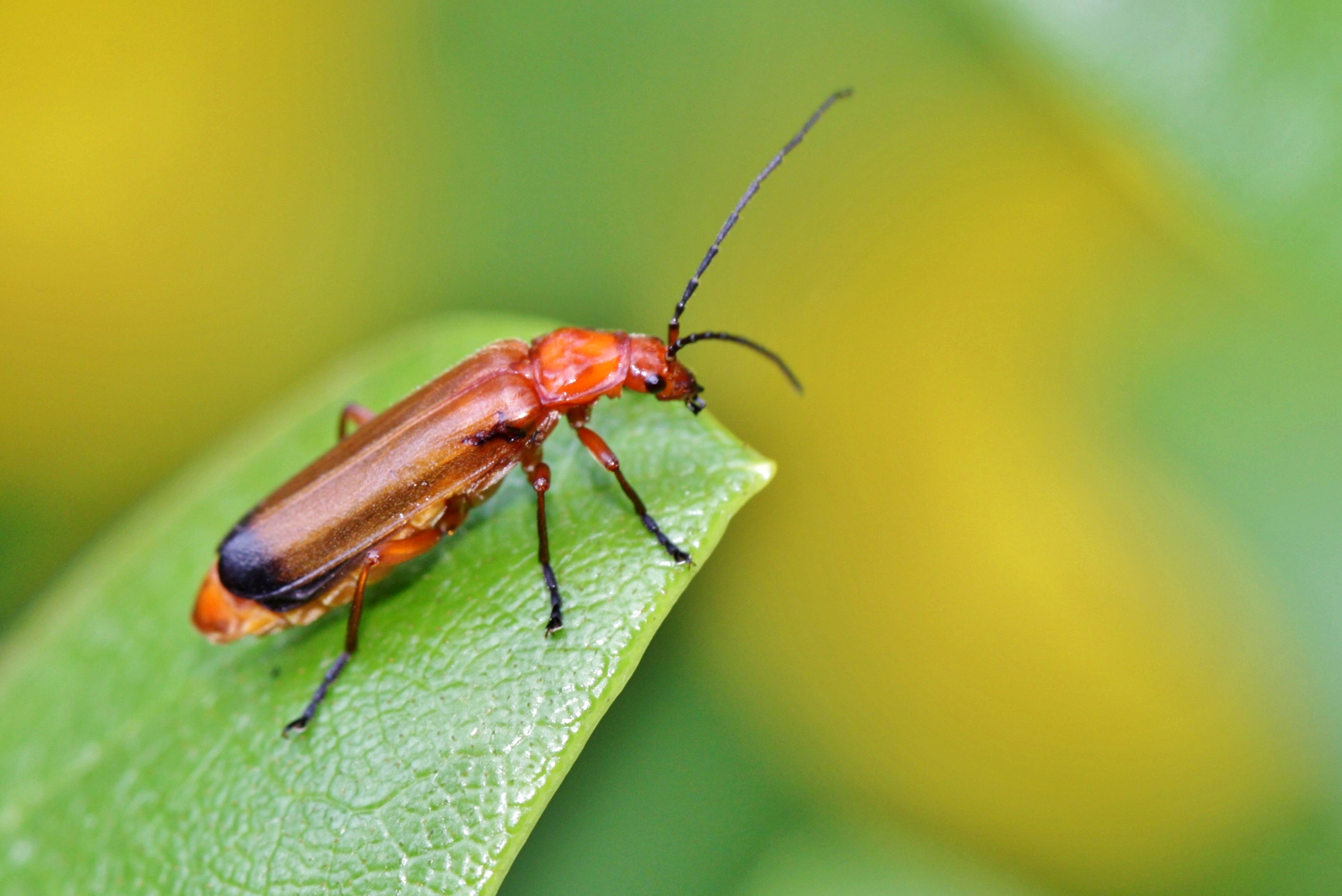 If you’re writing software, sooner or later you’re going to write a bug
@metaswitch
[Speaker Notes: Inevitable. New starters write lots. Some caught. Some sneaky. Emphasise you particularly mean memory bugs, like scribblers and memory leaks]
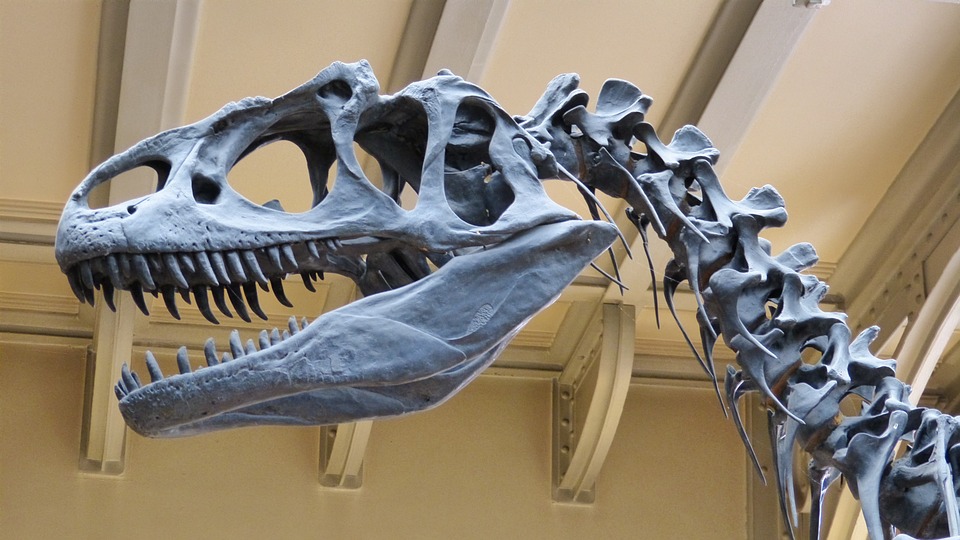 Superhuman effort and supernatural forces
@metaswitch
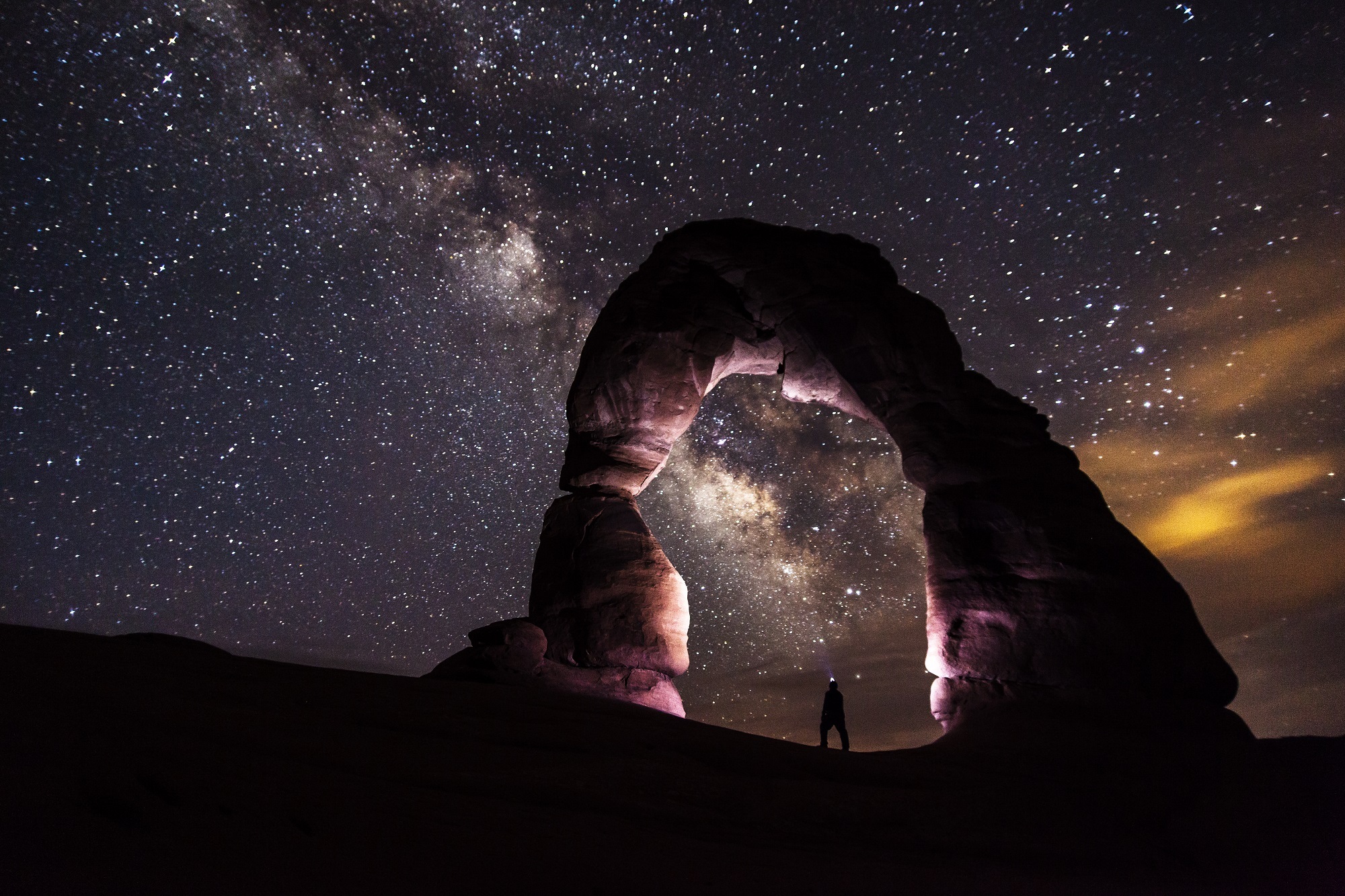 @metaswitch
@metaswitch
[Speaker Notes: Deep time. New way of thinking. Adopting Rust same.]
Why we chose Rust
Experiences from ‘the coal face’
Was it the right choice?
@metaswitch
[Speaker Notes: “I was curious” – it wasn’t me who made this decision, but I spoke to the people who did.]
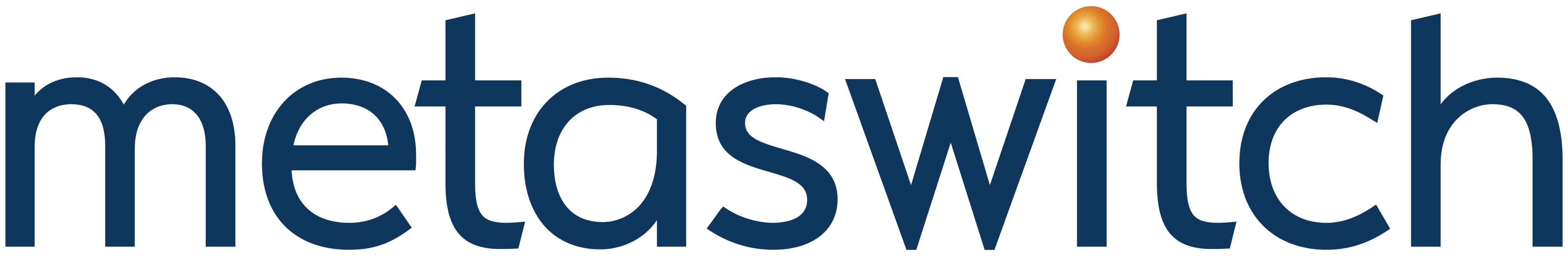 @metaswitch
[Speaker Notes: Over 30 years of experience in software engineering for telecoms. Used to be called Data Connection. Implementing function that is
Complex
Efficient – need high throughput given CPU and memory used (want to keep amount of hardware customer has to purchase and operate as low as possible)
Low-latency – for many applications <10ms between receiving a request and replying/forwarding
Reliable – 5 9s availability (including planned maintenance)]
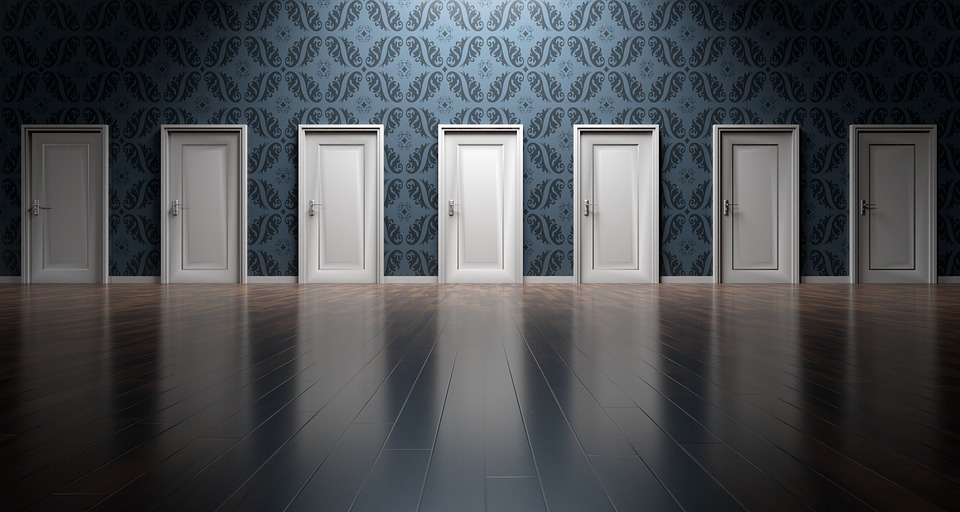 The history of the company made looking for a new language an interesting challenge
@metaswitch
@metaswitch
[Speaker Notes: All products where performance is critical were written in C/C++ - fast, lightweight, no bloat, but it’s easy to write bugs with these, showing their age. Where we wrote in Java, had bad experiences with performance due to garbage collector – unacceptable variation in latency
Lots of languages. A lot of existing code and infrastructure. Integration. Moving to microservices, cloud native communications. Better efficiency across organisation. Optimise all experiences.]
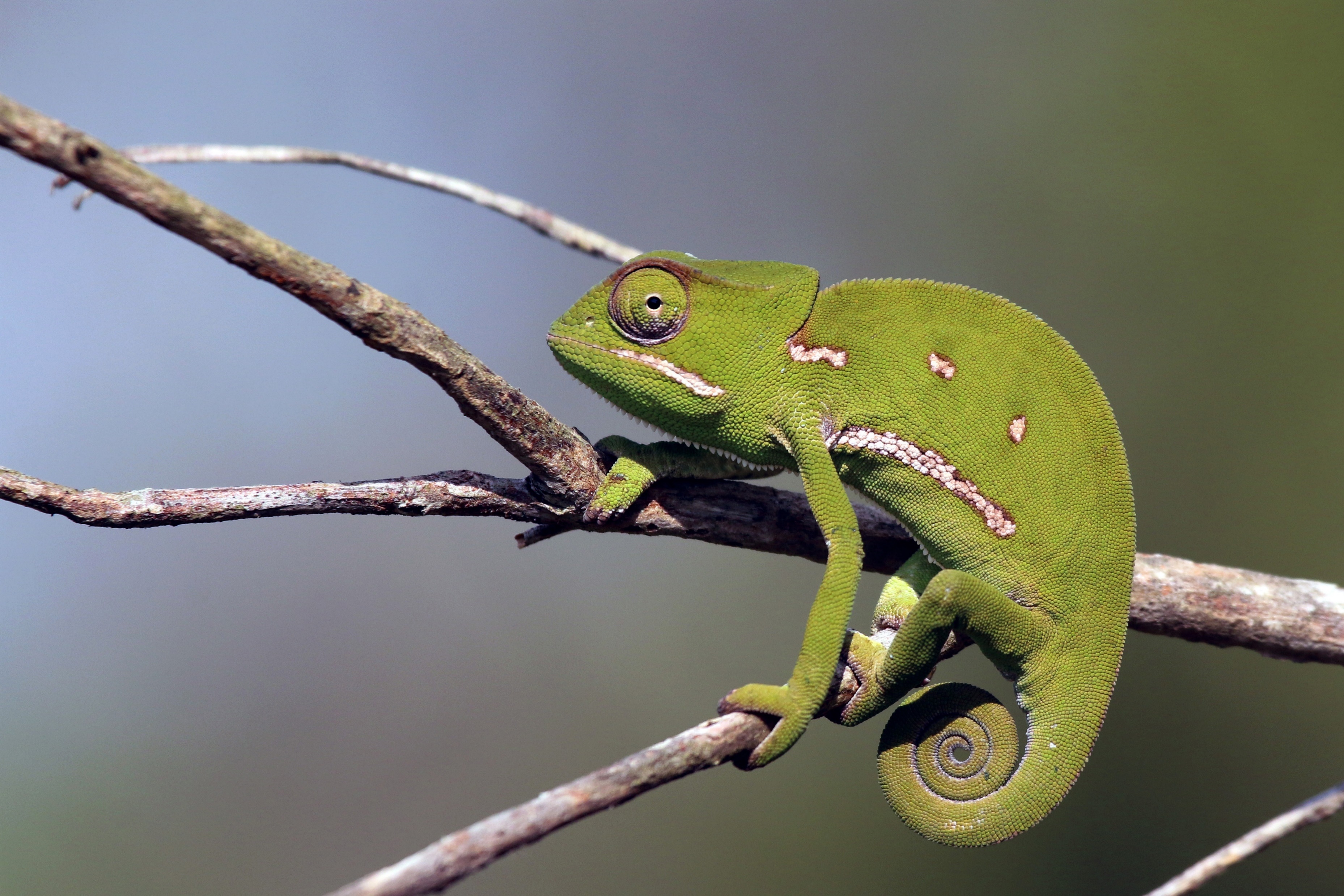 Adaptability to our customers’ needs
@metaswitch
[Speaker Notes: We’re a vendor, not an enterprise. So it’s not our own deployment, and we’re not the ones running it. Flexibility key. Supporting Client’s Ops team, not just our own]
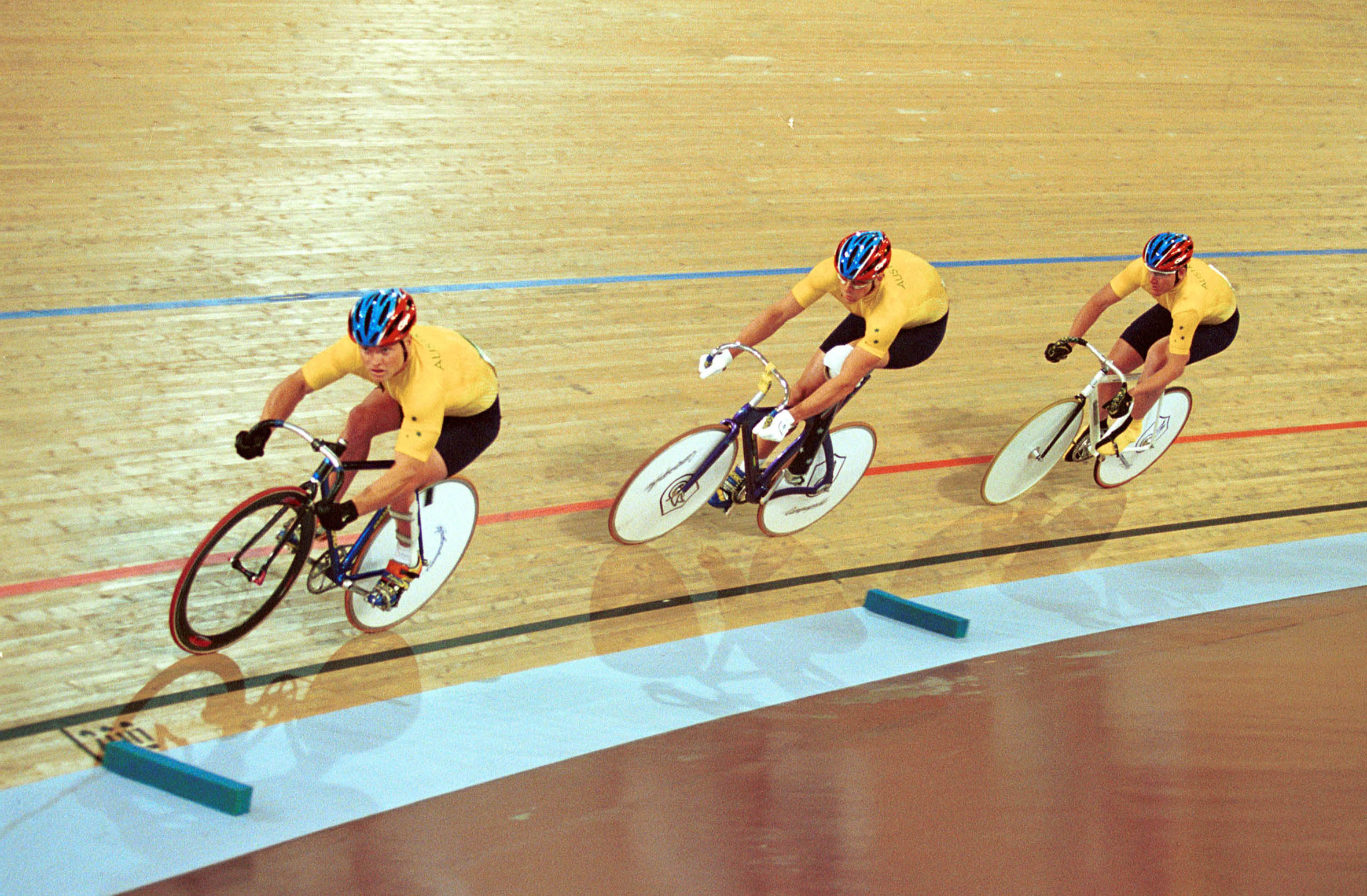 Real-time processing requirements mean a highly performant language is crucial
@metaswitch
[Speaker Notes: Voice, video, telecoms. Requirements on genuine real-time processing. We need high-performance and – crucially – low latency. It has to be fast all the time, with no pauses. Run-time garbage collection is a non-starter.]
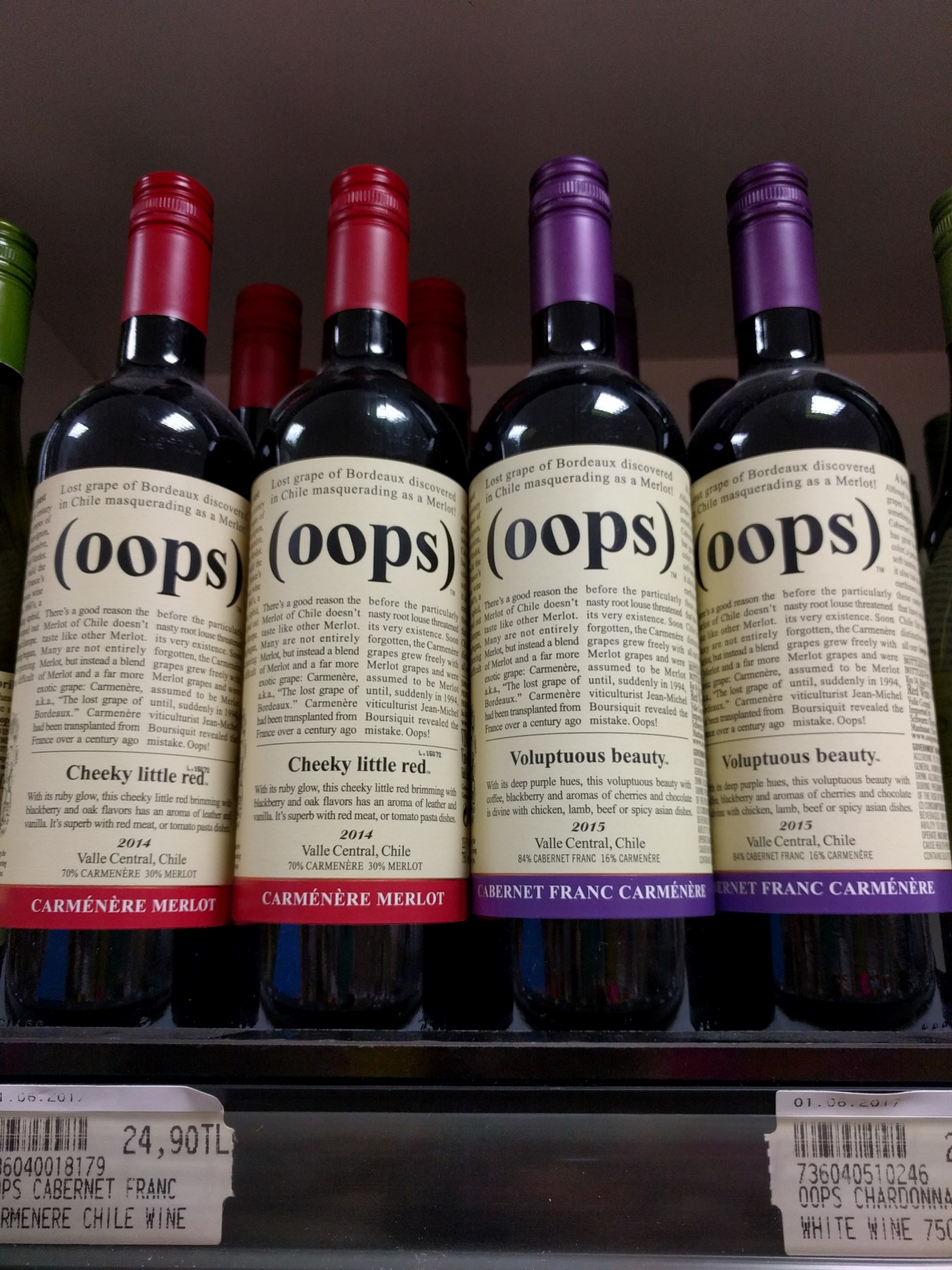 Make it harder to write bugs
@metaswitch
[Speaker Notes: Not just for developer. Easier for those who support our products in field.]
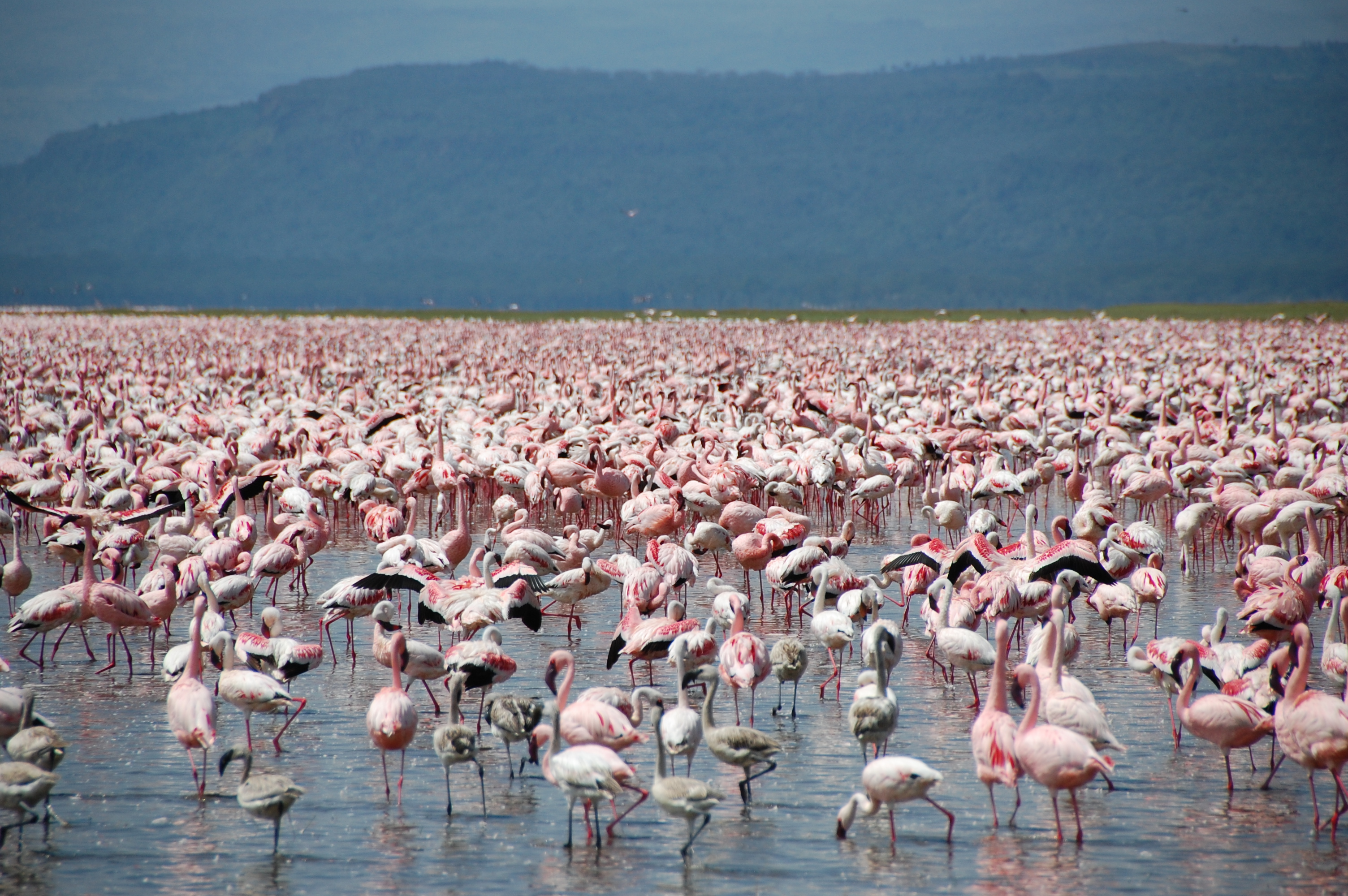 A broad, active community
@metaswitch
[Speaker Notes: Engaged with language. Good tooling. Good set of libraries.]
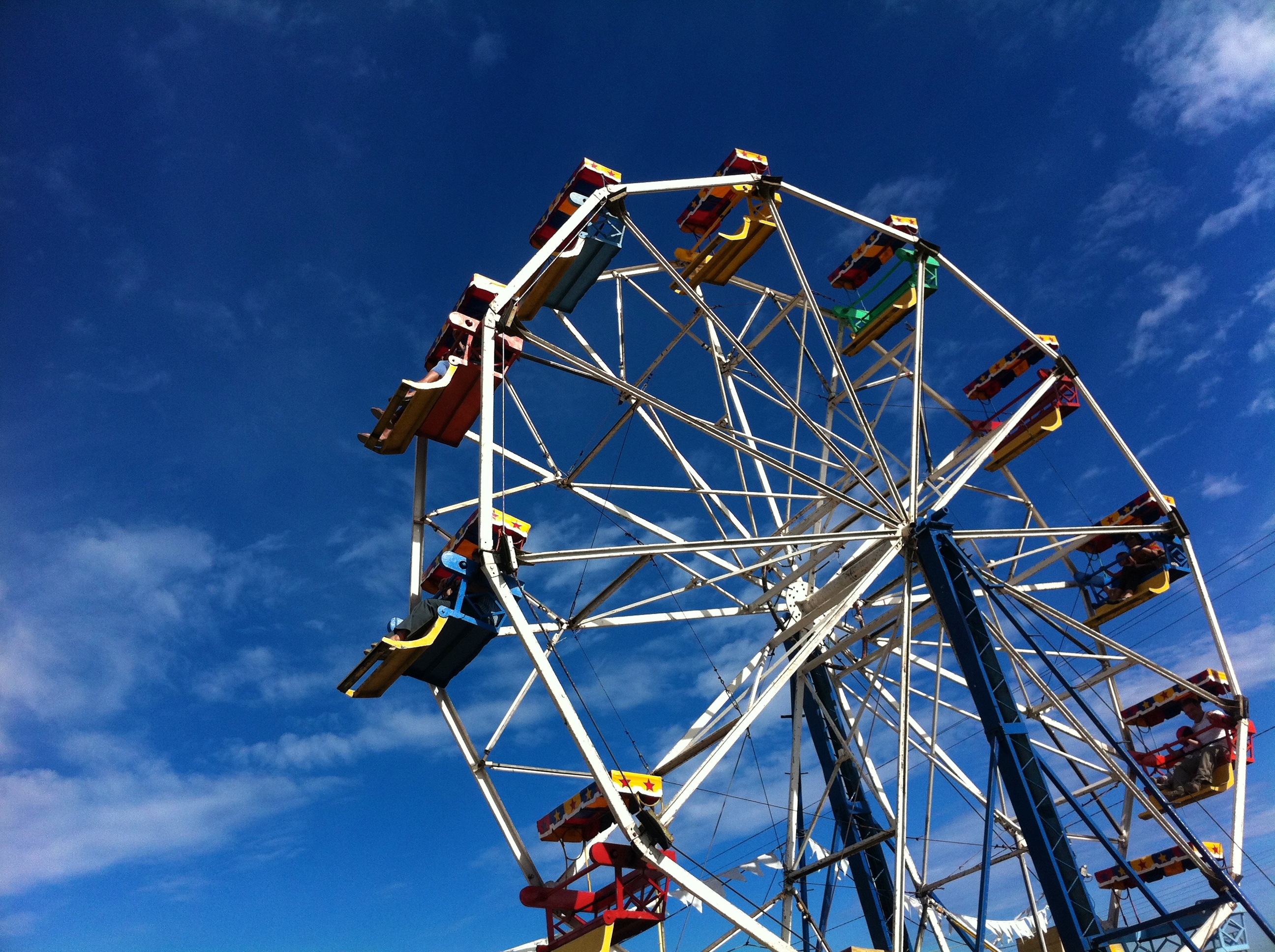 FUN!
@metaswitch
[Speaker Notes: Hire brightest. Want to attract and retain those people. Enjoy it. Creative, efficient, not a slog.]
Go vs Rust
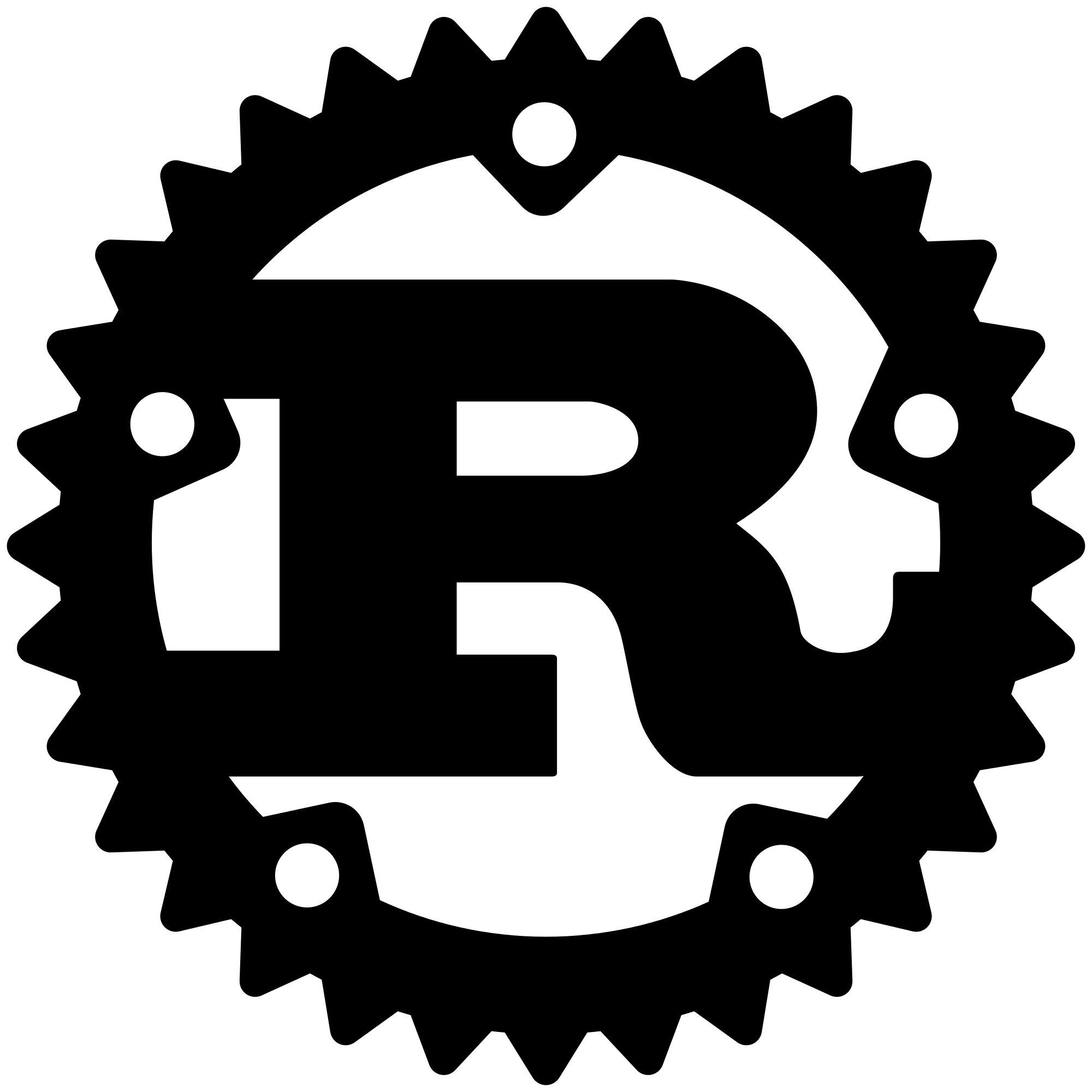 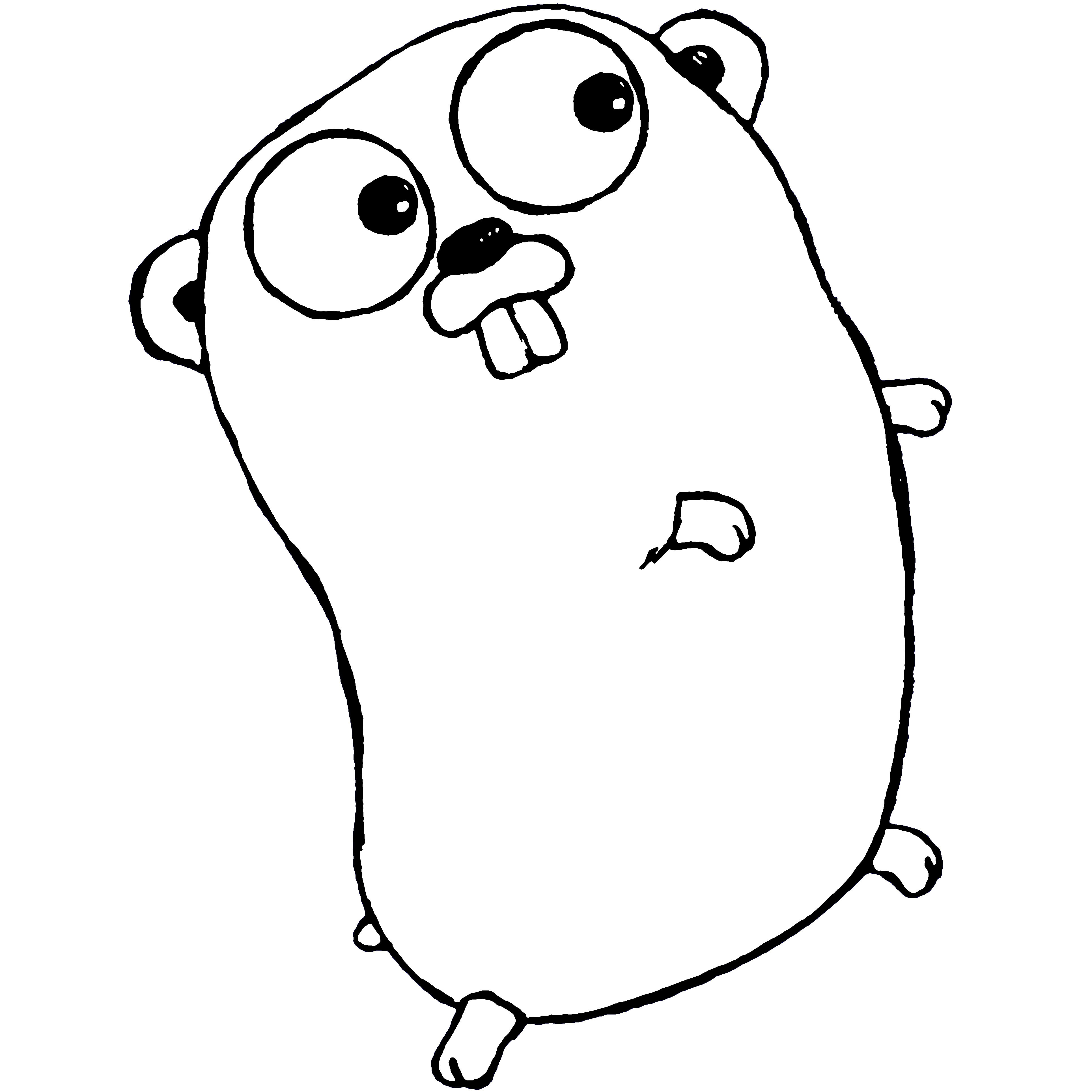 @metaswitch
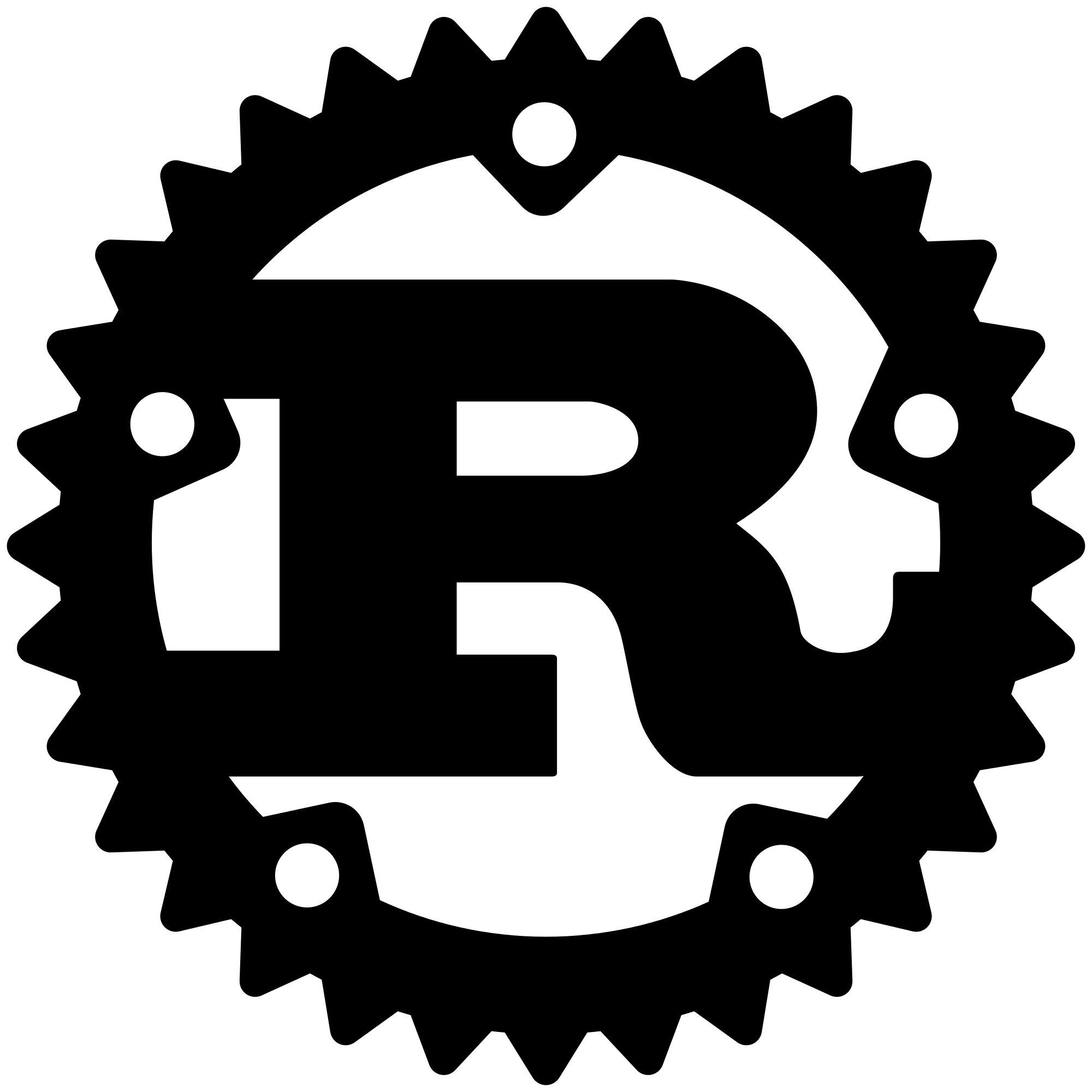 Safe
Fast
Concurrent
@metaswitch
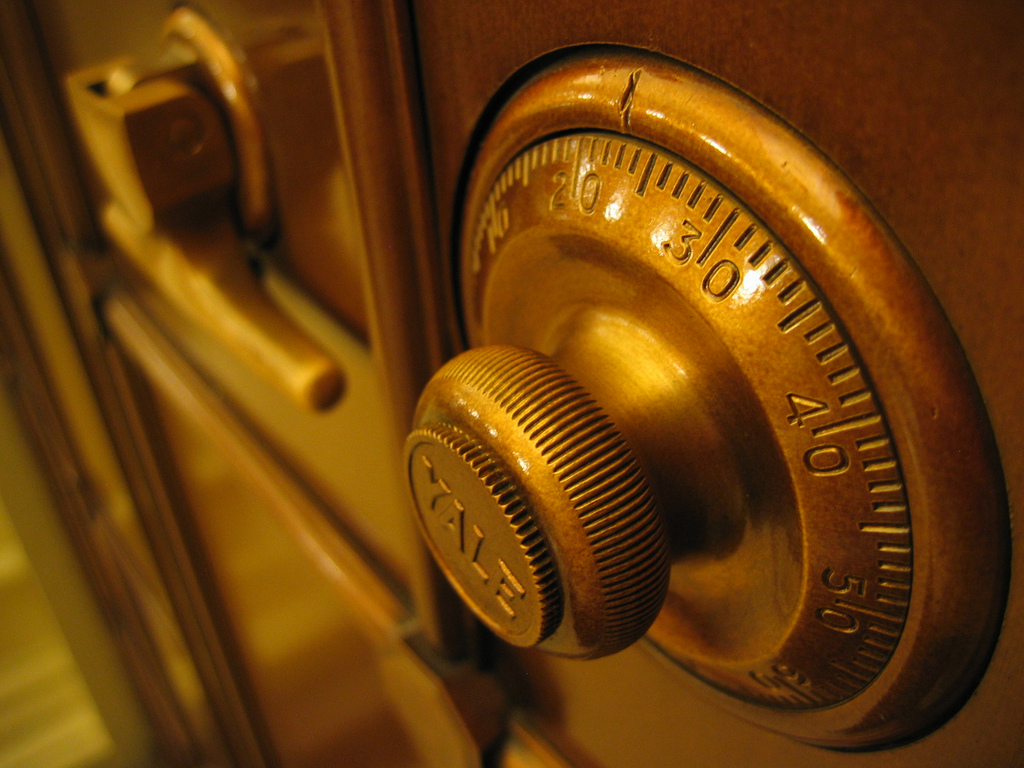 Safe
@metaswitch
@metaswitch
[Speaker Notes: Safe multi-threading. Can’t forget to free memory, check return code, etc. Ownership. Only one mutable reference. Lifetimes. Paradigm shift. No segmentation faults really appealed to our Support team!]
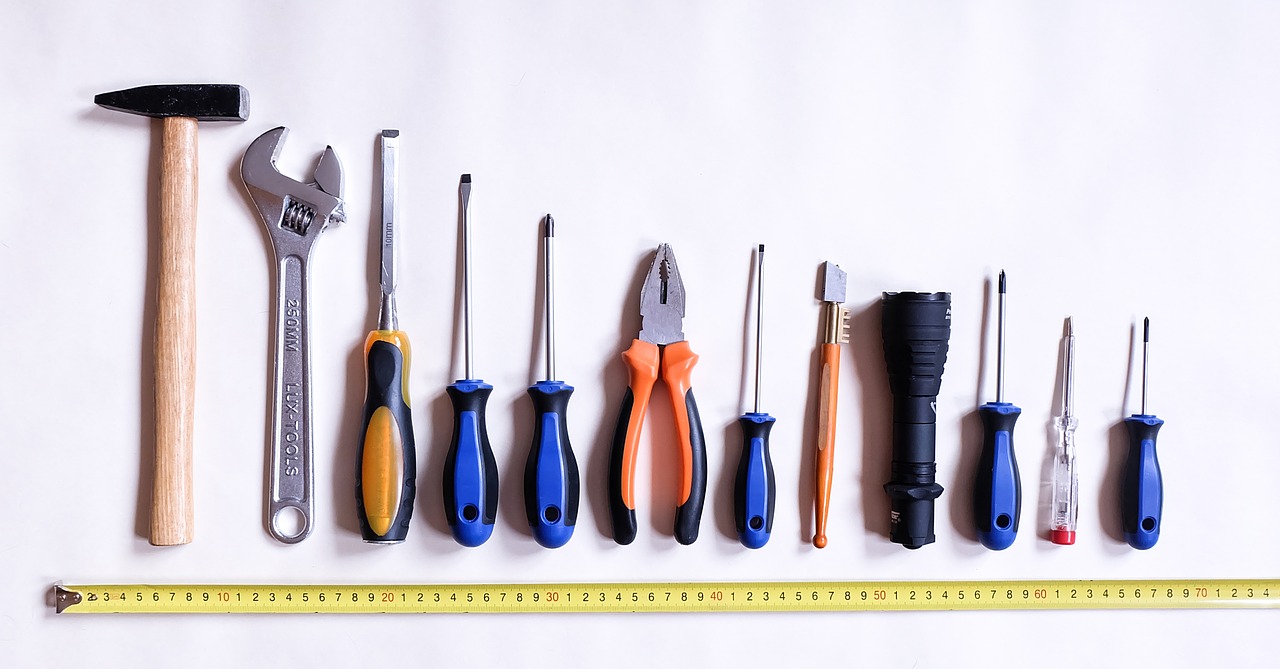 Good tooling
@metaswitch
@metaswitch
[Speaker Notes: Rust has all the tools you’d expect of a good modern programming language (standard UT framework, formatter, linter) – ease of use. Designed from ground up to have the most useful tooling. And Cargo, dependency manager is a huge plus – “one of the best dependency management tools I’ve used”]
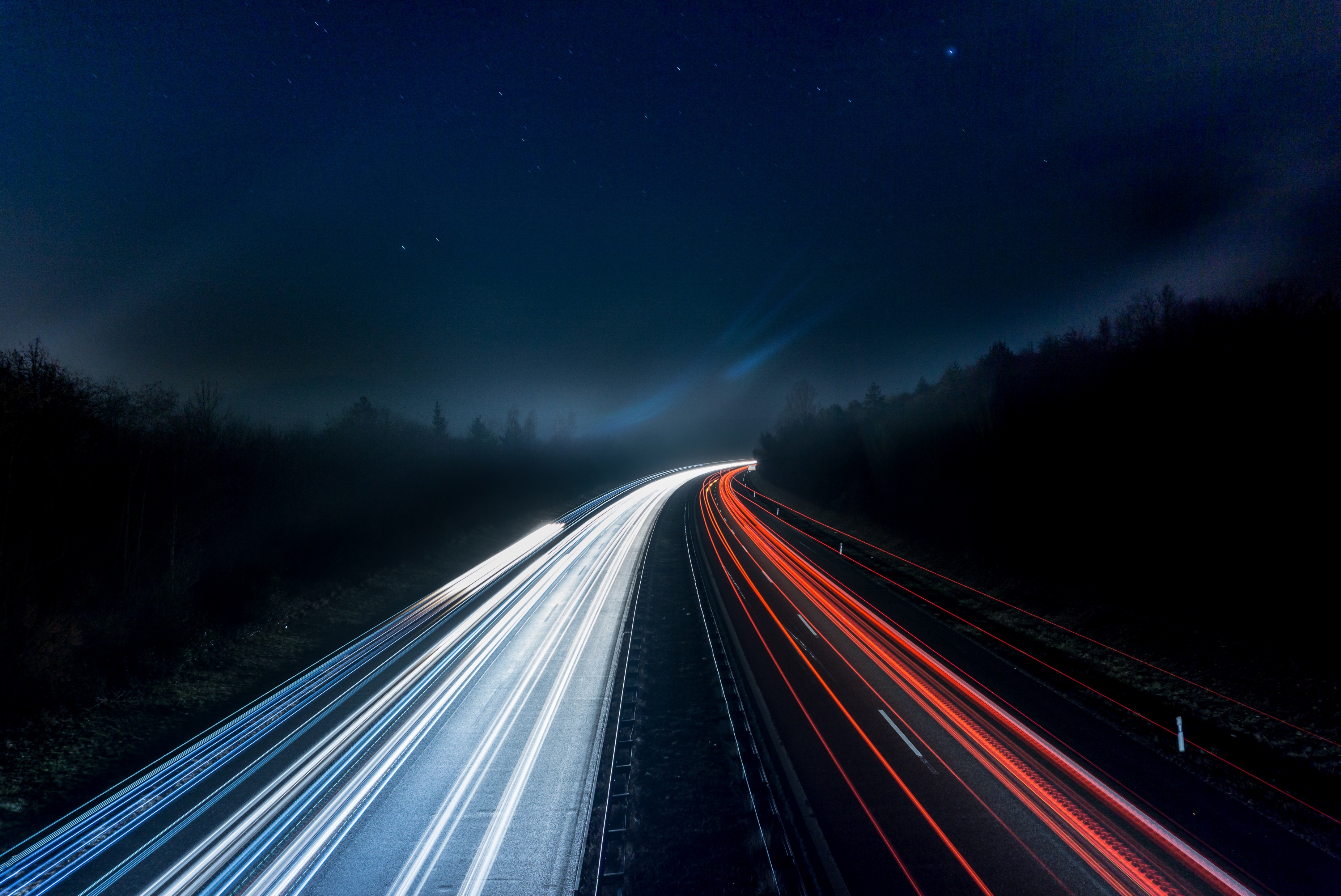 Highly performant
@metaswitch
@metaswitch
[Speaker Notes: Competitive with idiomatic C and C++ in number of benchmarks. No garbage collector
Can write program using high-level concepts, but these are stripped away by compiler so that the code that is executed is simple and, more importantly, fast]
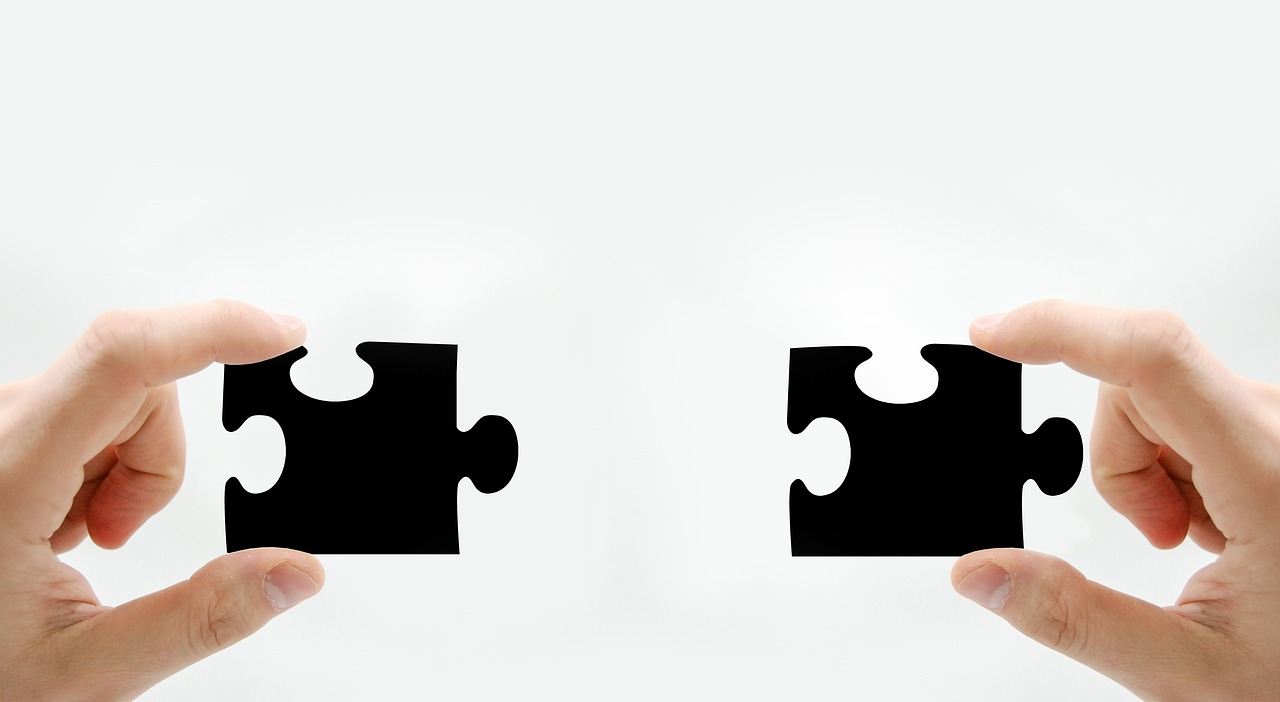 Easy integration
@metaswitch
@metaswitch
[Speaker Notes: No runtime required. Good FFI]
Concerns
Steeper initial learning curve
The more immature of the two languages – a riskier choice
@metaswitch
[Speaker Notes: Worried about this – return to later. More immature – was riskier choice at the time, less of a concern as things progressed]
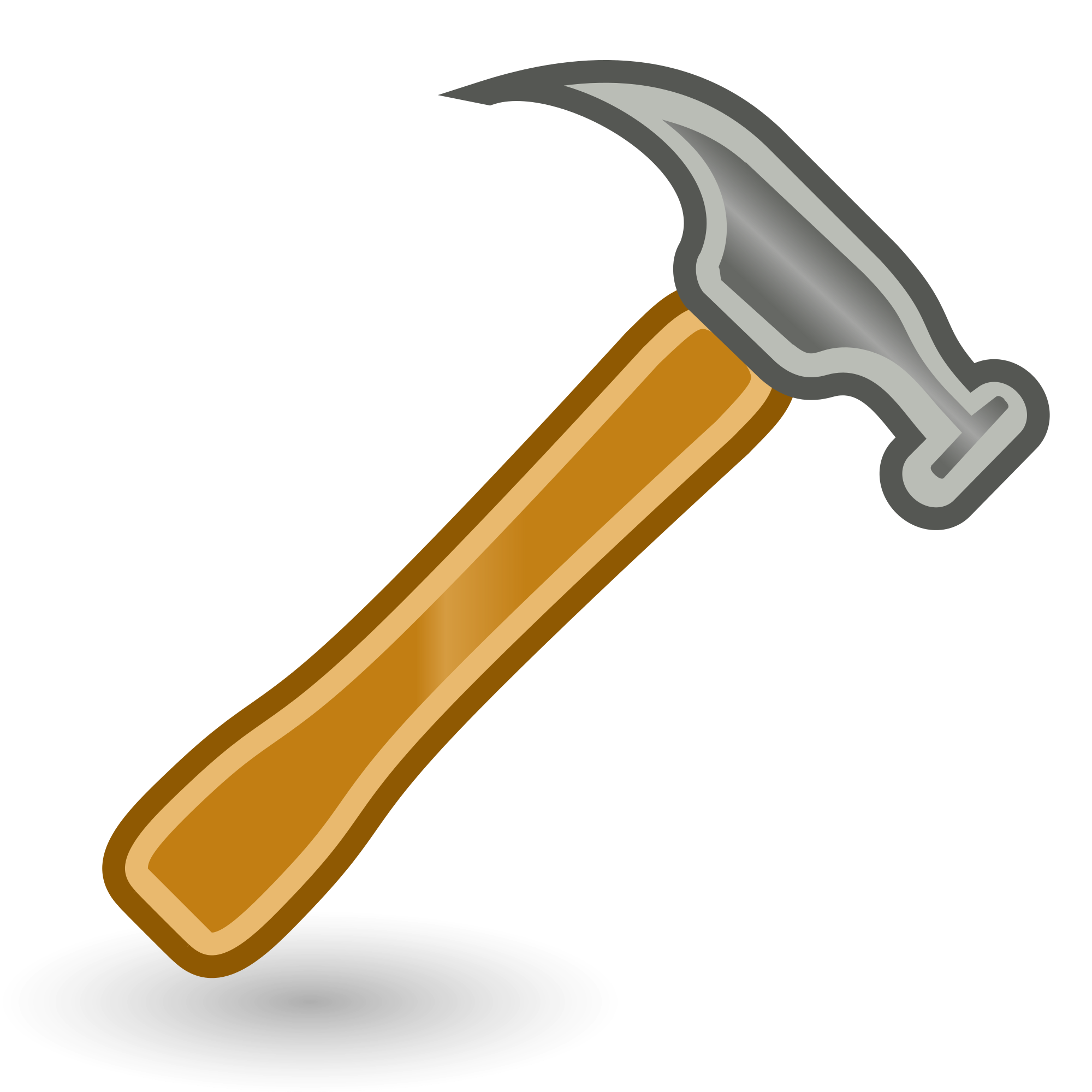 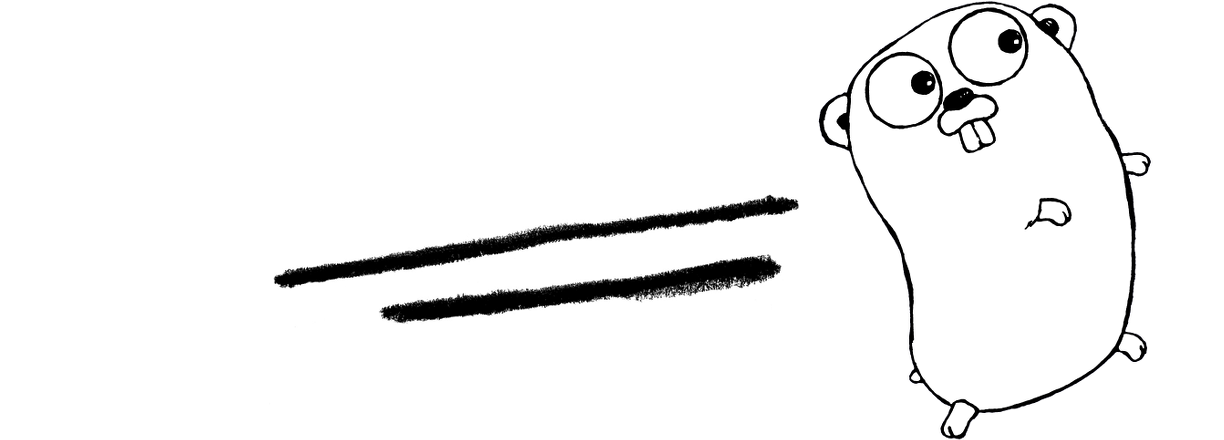 @metaswitch
[Speaker Notes: I’m not wanting to bash Go here! Emphasise that it’s genuinely a case of Rust being a better fit for our needs – it has the edge for the business that we’re in]
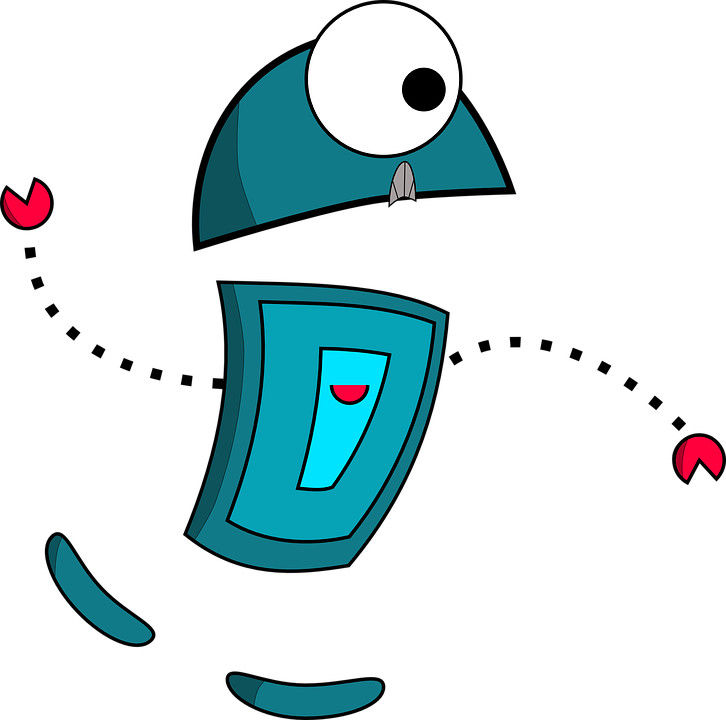 @metaswitch
[Speaker Notes: No garbage collector = big plus. We have historically had lots of pain with the garbage collector. And remember, we’re running on a platform not under our control, so can’t just throw more resource at it]
High performance and low latency
Fewer difficult-to-debug bugs in the field
@metaswitch
[Speaker Notes: Allows us to play to our strengths]
Why we chose Rust
Experiences from ‘the coal face’
Was it the right choice?
@metaswitch
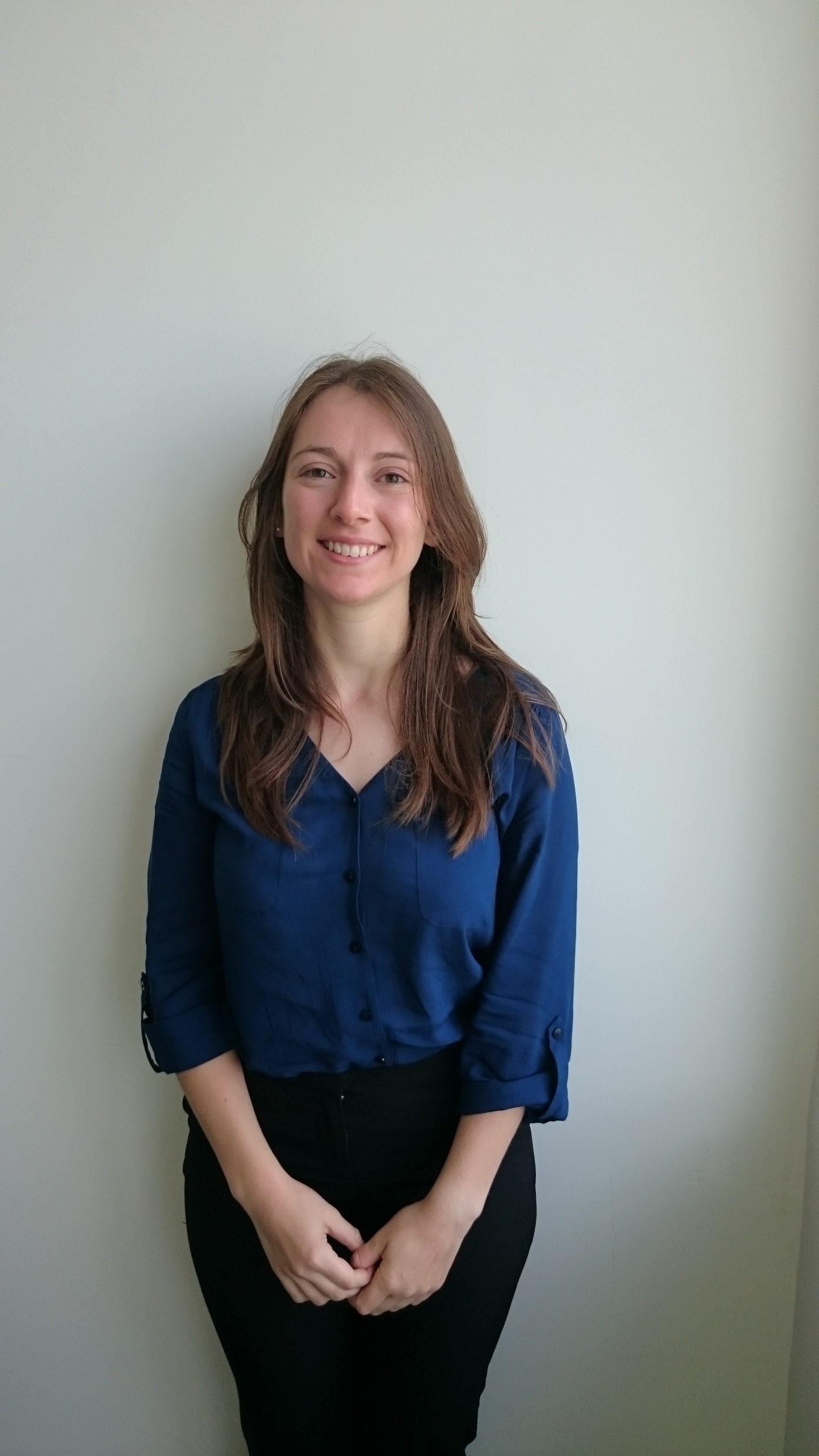 What it’s like to learn and code with
What its community is like
The day-to-day impact on project work
@metaswitch
[Speaker Notes: Typical newbie]
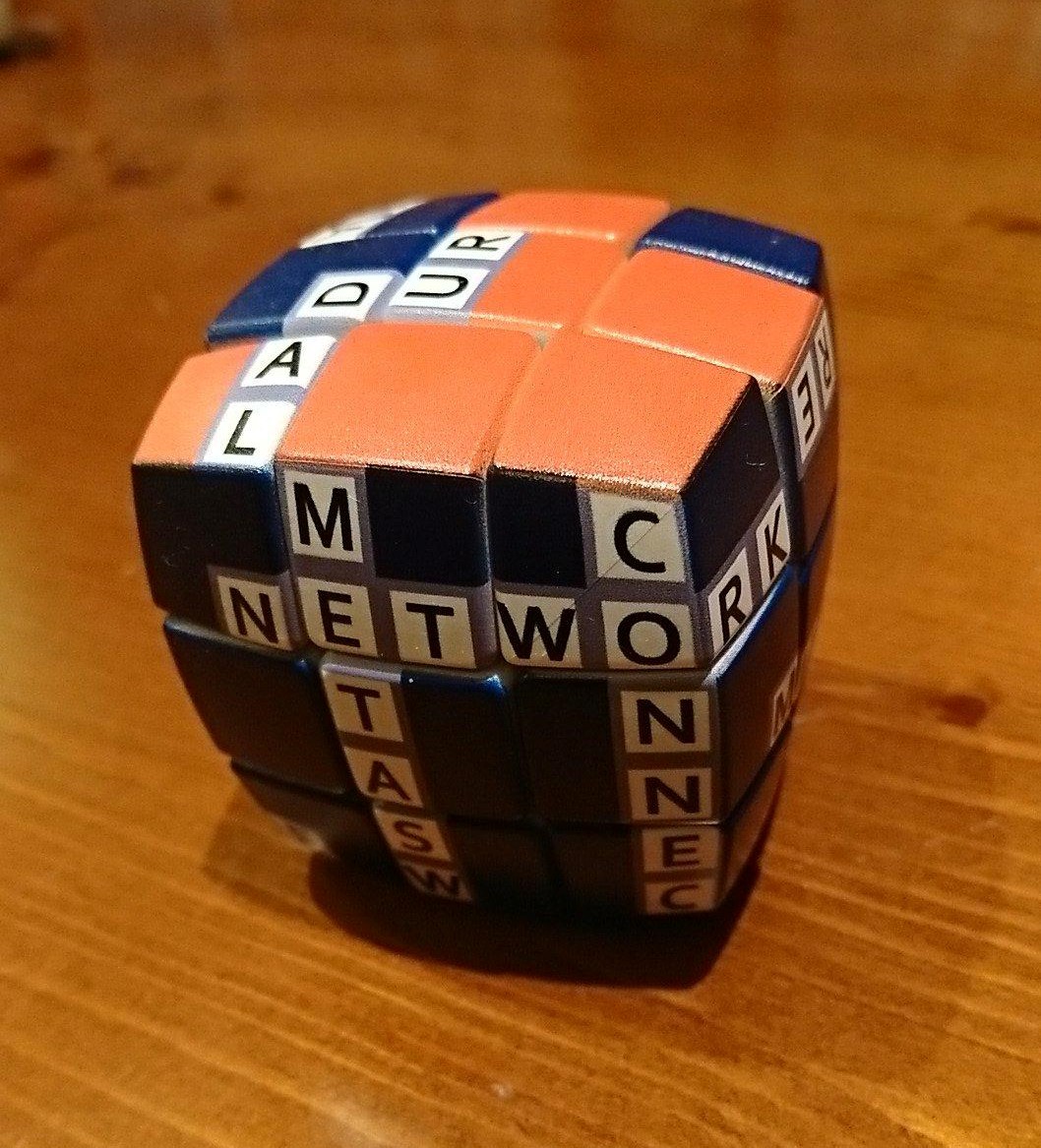 Problem solvers
Communicators
Passion for learning
No prior coding experience required
@metaswitch
[Speaker Notes: Notably don’t select on prior experience]
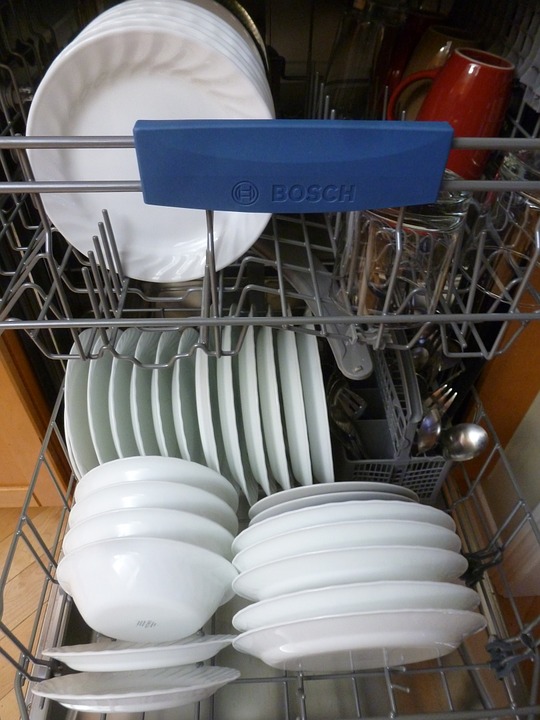 @metaswitch
[Speaker Notes: Stack overflow. Command line.]
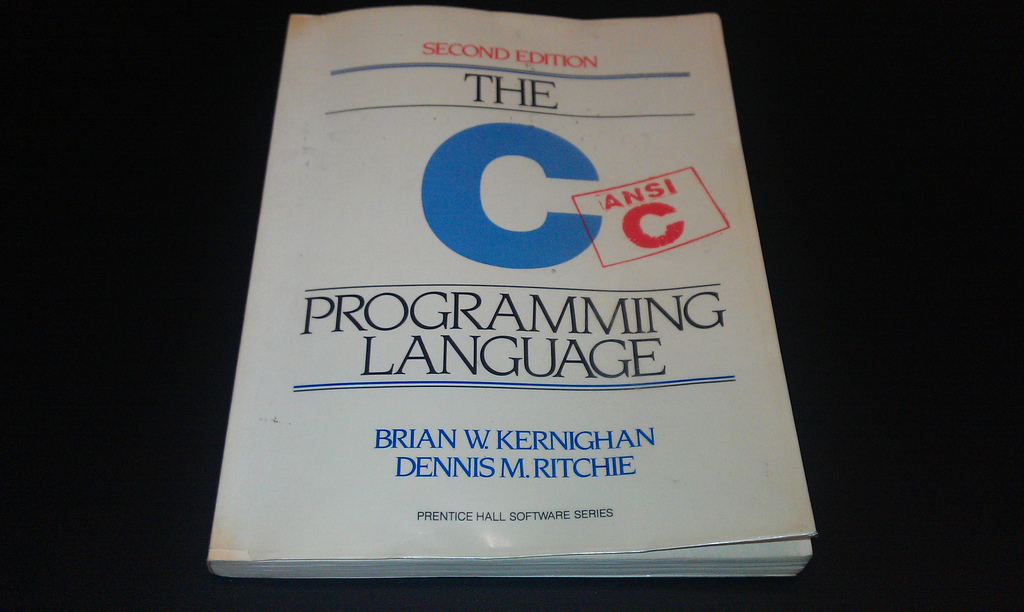 @metaswitch
[Speaker Notes: Need a good textbook. Every bug in C has already been written. Way info presented crucial]
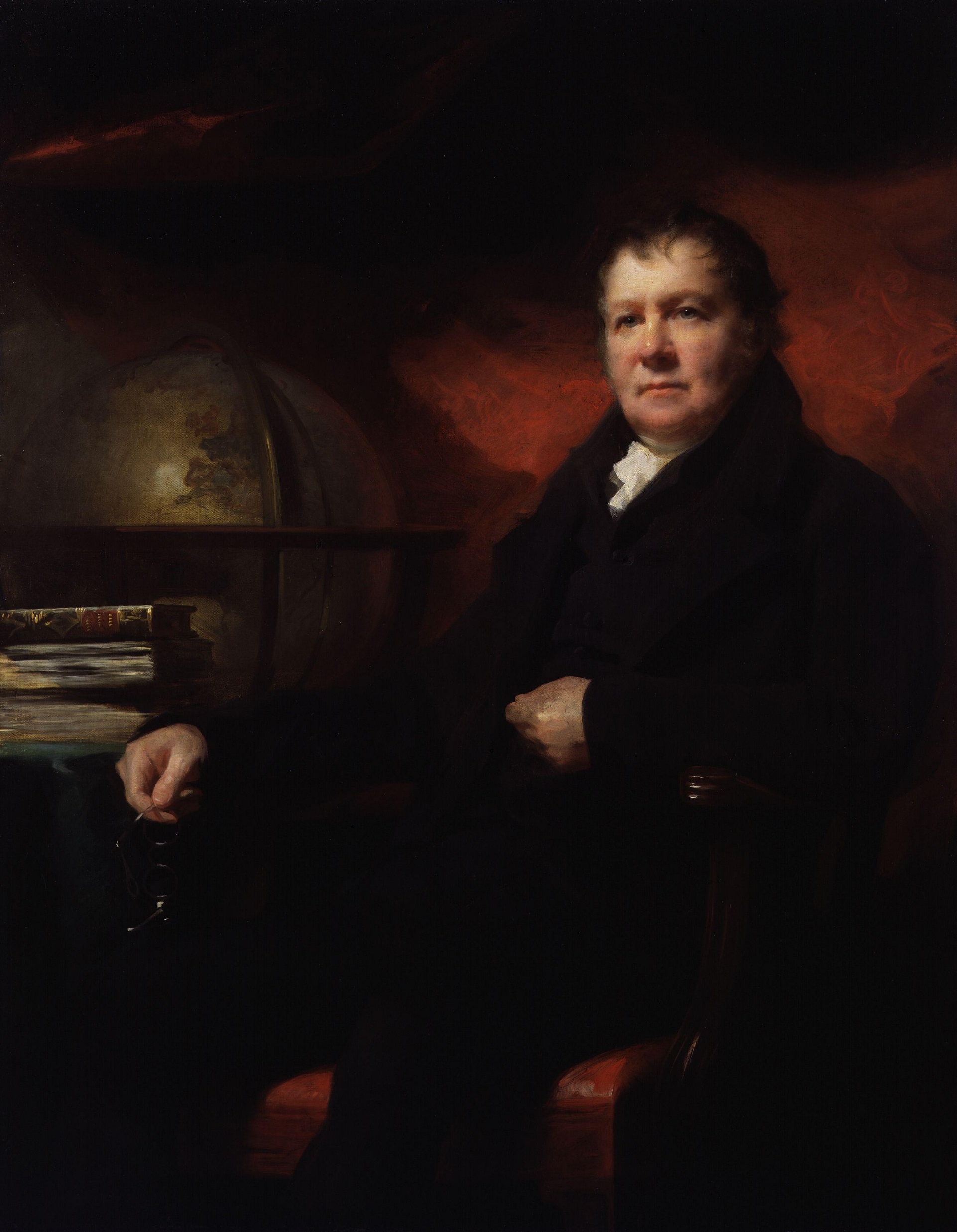 A good idea is nothing if it is not communicated well
@metaswitch
[Speaker Notes: John Playfair, 1802 Illustrations of the Huttonian theory of the earth]
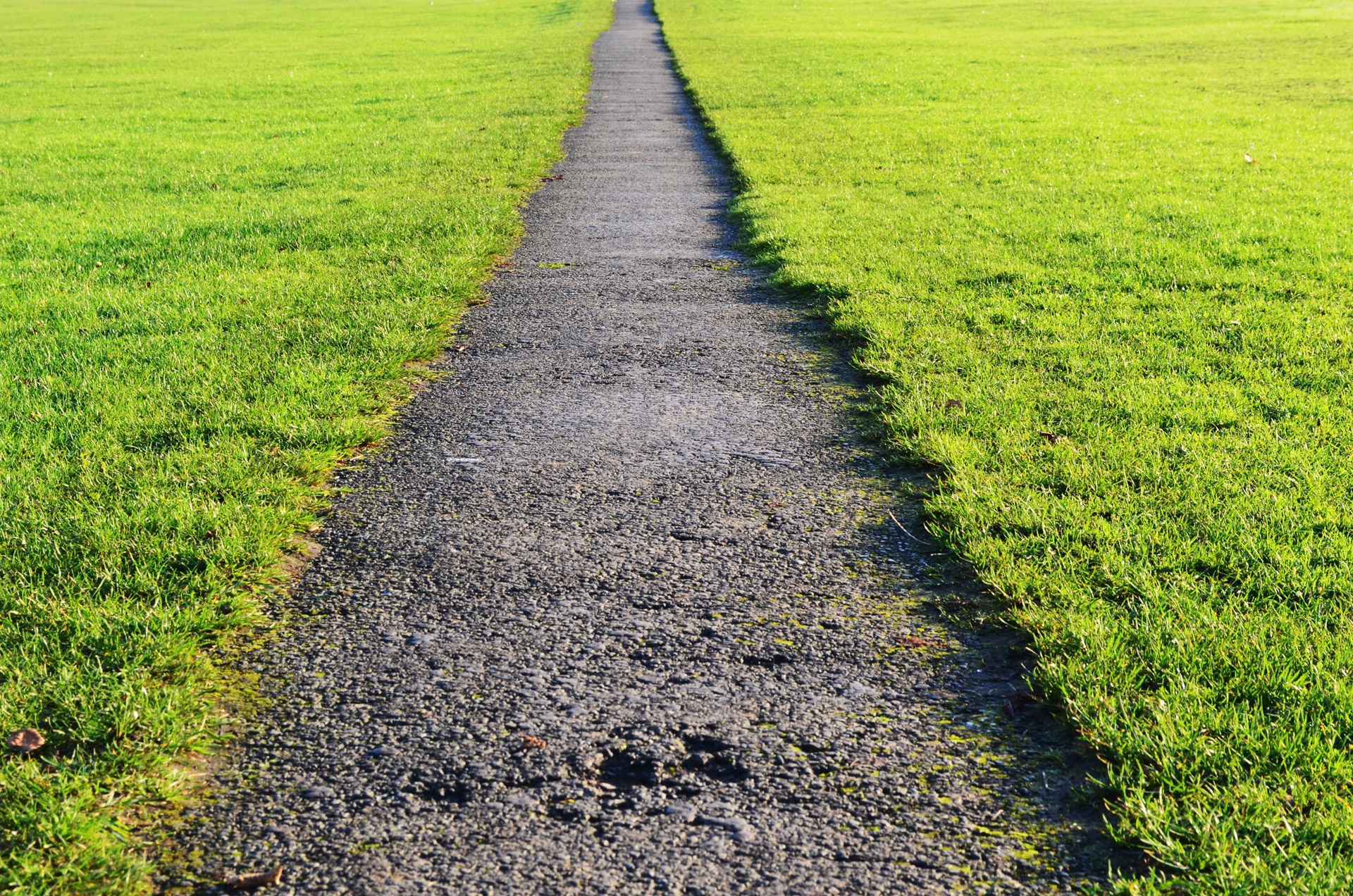 And the Rust community cares about accessibility
Early adopters have made a path
@metaswitch
[Speaker Notes: Curate best learning material. E.g. futures, examples of good design patterns. Rust community also responded. Focus on accessibility. Intern. Once you’ve learnt it, what’s it like?]
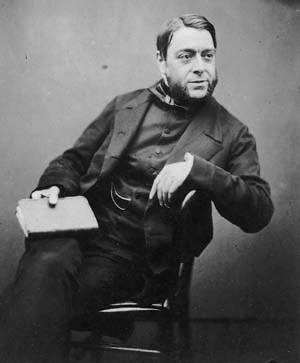 “…one enormous and superfluous lie for all mankind”
- Charles Kingsley, on Omphalos
Phillip Henry Gosse
@metaswitch
@metaswitch
[Speaker Notes: Omphalos (navel), tree rings. Making the evidence fit the theory – wrong way round]
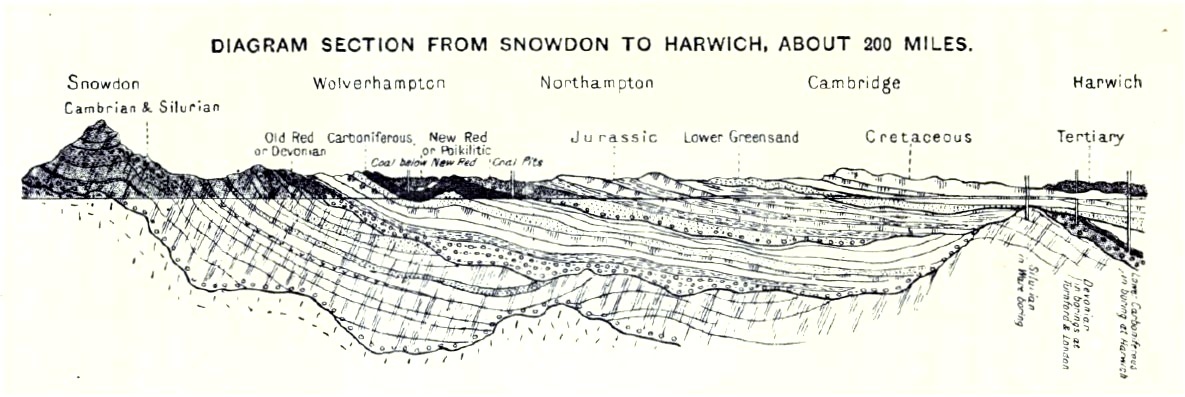 A new way of thinking
@metaswitch
[Speaker Notes: Theory to fit the evidence. Safe is now new normal – explicitly make things unsafe rather than constantly worrying whether they are or not. Rather than thinking about how to make your code safe, you can concentrate on the business logic]
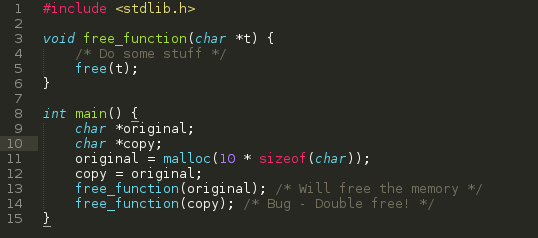 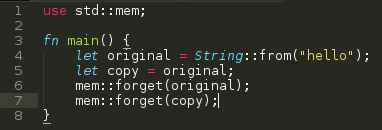 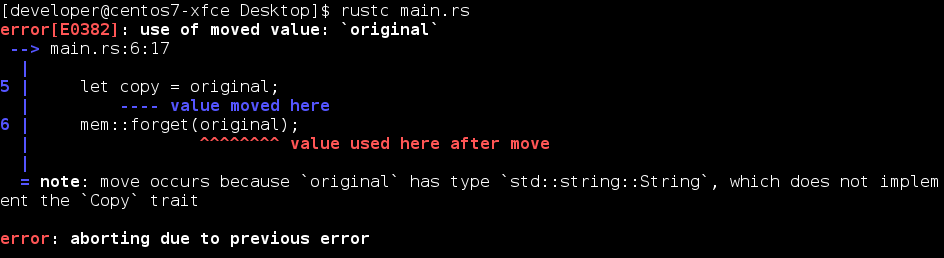 @metaswitch
[Speaker Notes: This is gloriously over-simplified! But look – you can’t double free in Rust the way you can in C. No undefined behaviour in Rust. Not having to worry about nasty memory bugs also frees up the reviewer a bit more.]
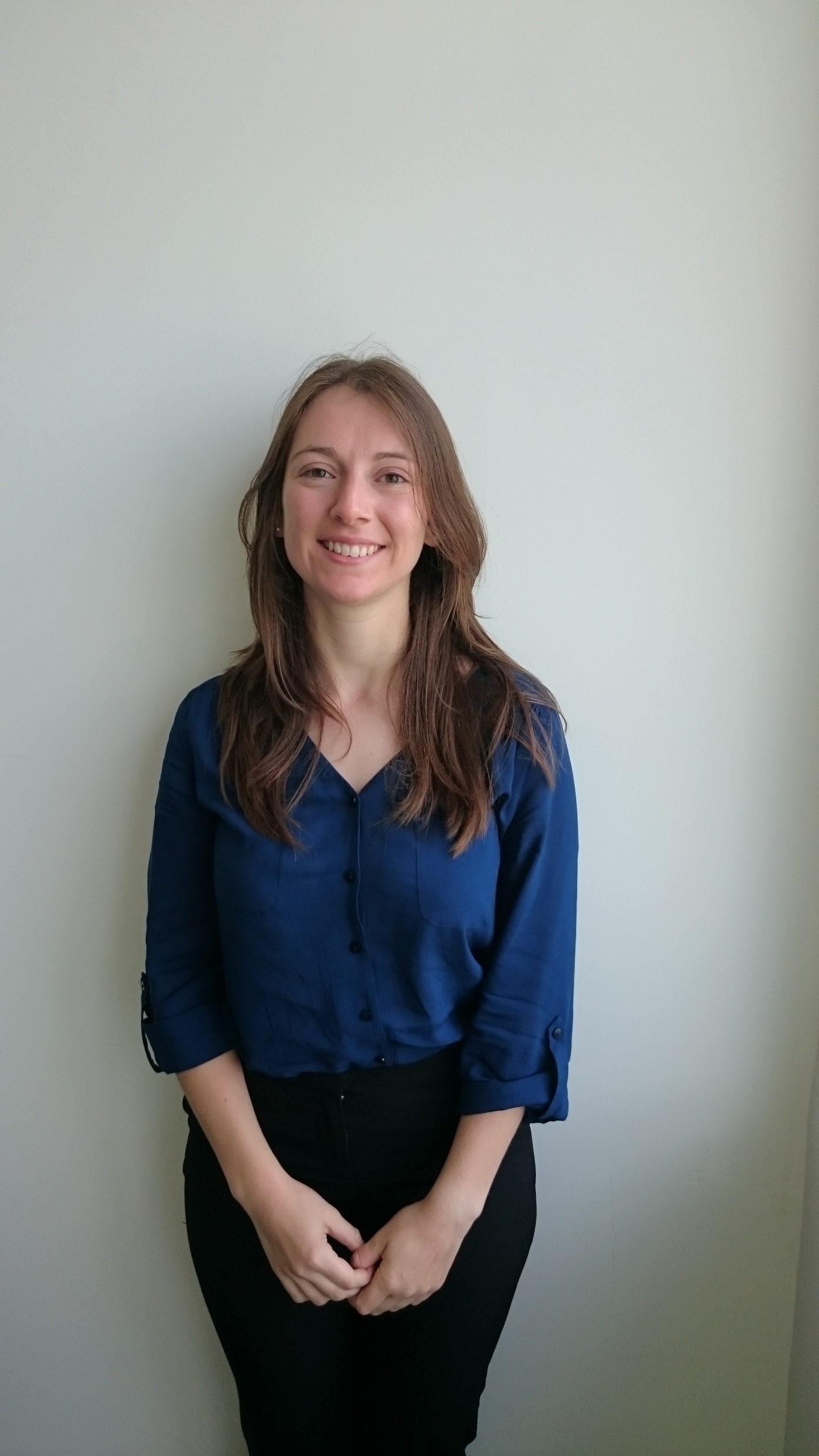 What it’s like to learn and code with
What its community is like
The day-to-day impact on project work
@metaswitch
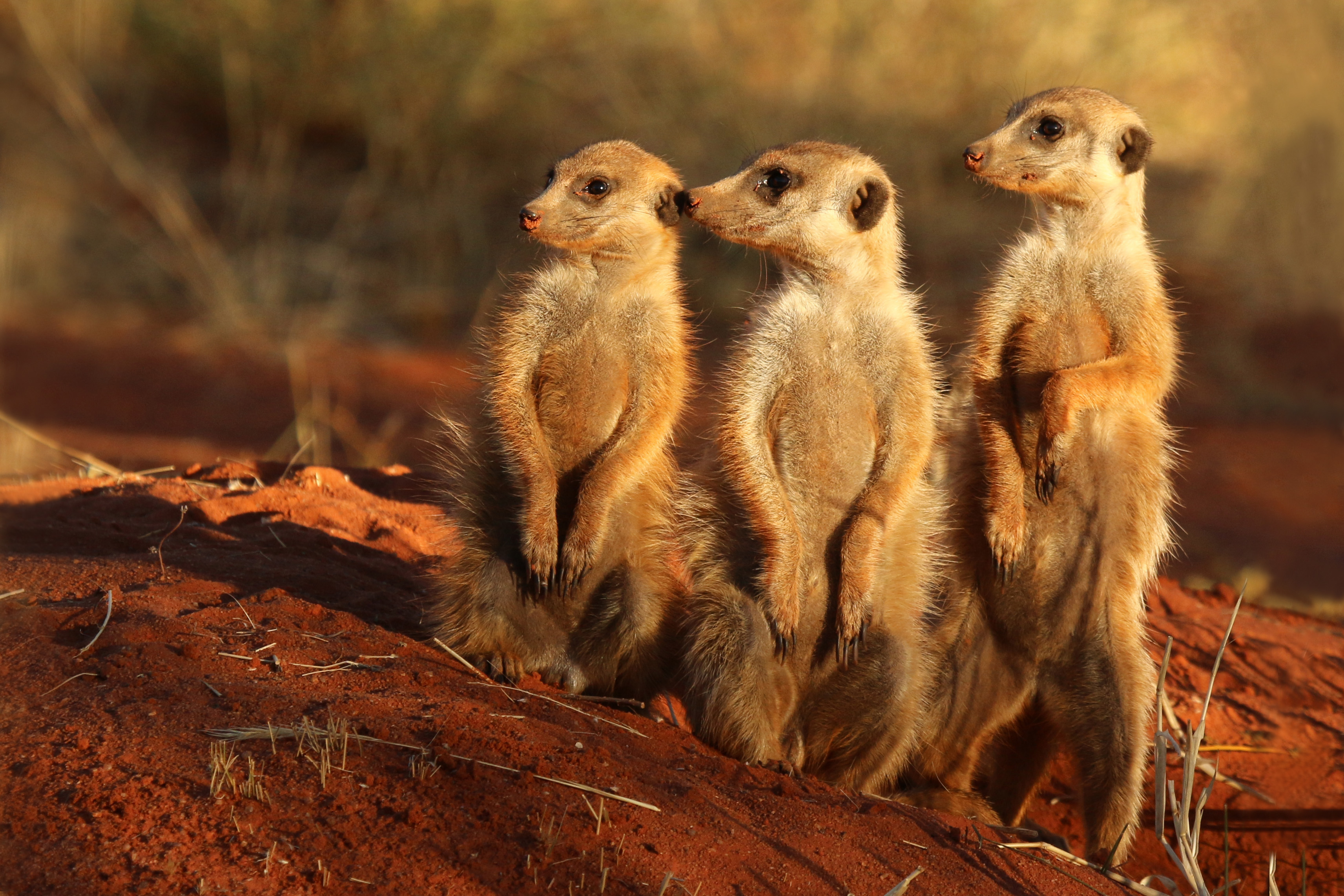 A responsive community
@metaswitch
[Speaker Notes: Dedication to shallower learning curve. Kind and supportive, not brash (SO). Dependency issues resolved quickly. Listens to users – 2018 roadmap error messages, compiler speed]
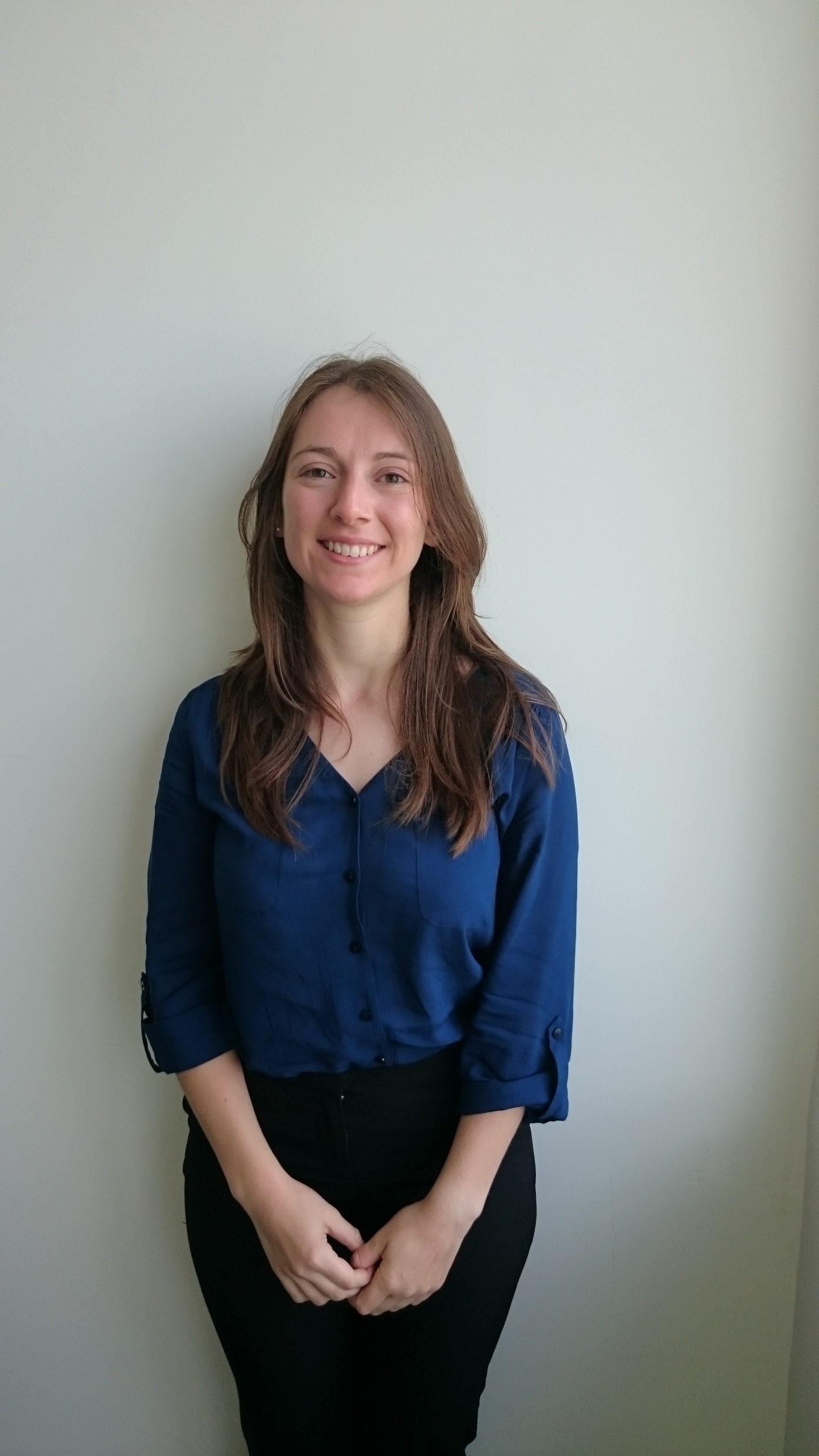 What it’s like to learn and code with
What its community is like
The day-to-day impact on project work
@metaswitch
[Speaker Notes: Acknowledge that one language is better than lots of languages]
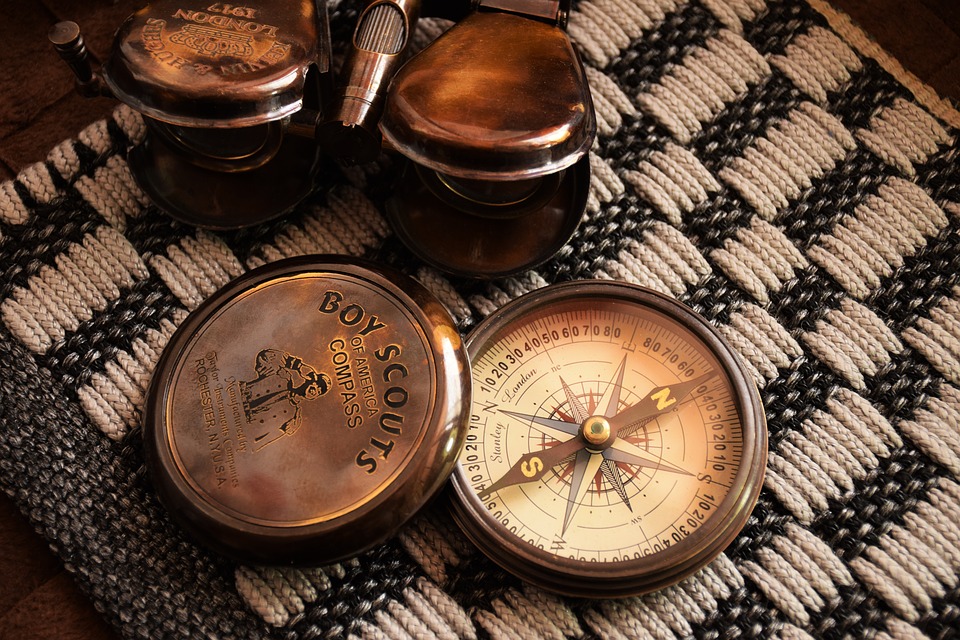 Easier to navigate the codebase
Shared design patterns
Greater cohesion
@metaswitch
[Speaker Notes: If it’s good for new starters, will pay dividends with support. Geologists, other countries, same timescale. More standardised – logging. Wider pool of knowledge. More collaboration. More people can help.
Got these benefits from any one language? Rust better – well-defined design patterns, well-defined way of doing things.
Using one language for microservices is a good idea – chimes well with industry feeling. So if we’re going to use one language for microservices and protocol stacks, Rust is the way to go]
Why we chose Rust
Experiences from ‘the coal face’
Was it the right choice?
@metaswitch
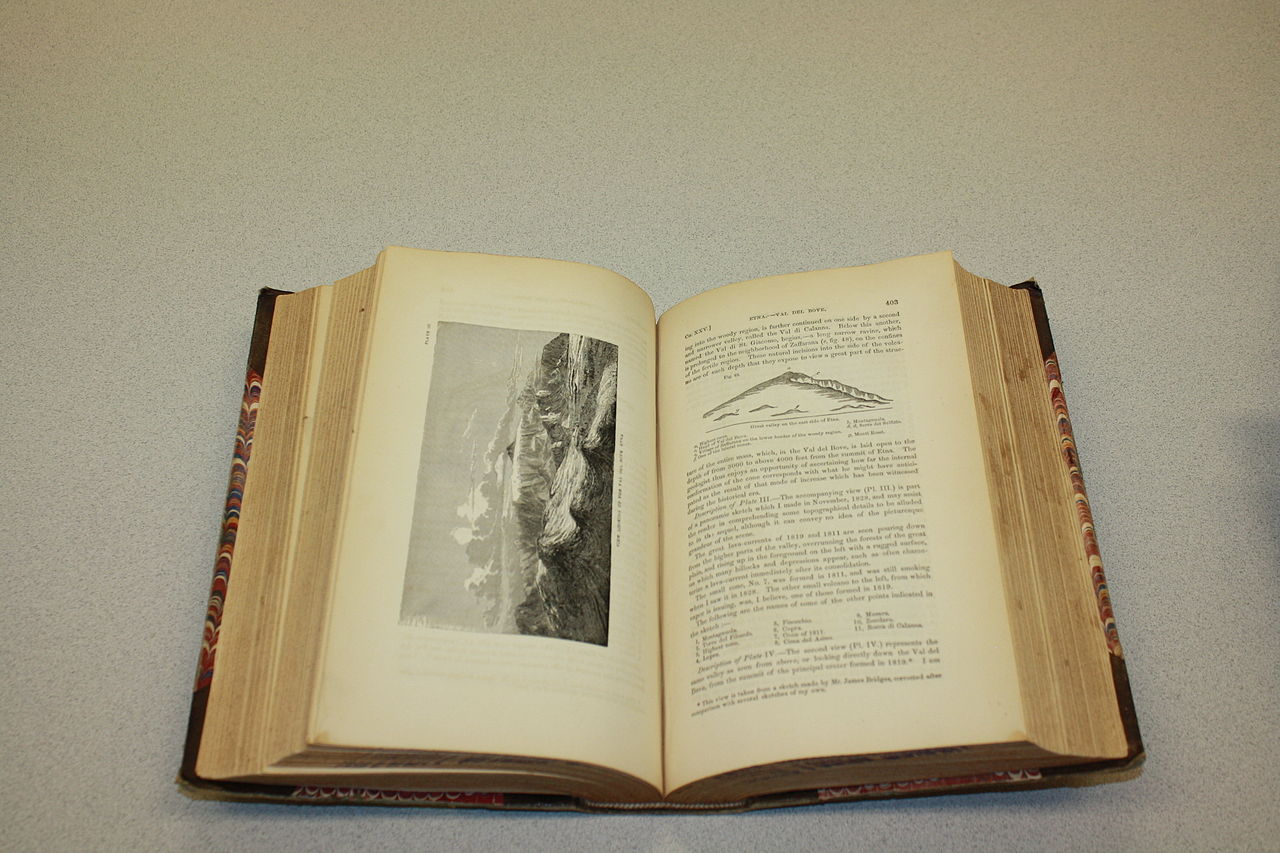 @metaswitch
[Speaker Notes: Uniformitarianism. Lyell]
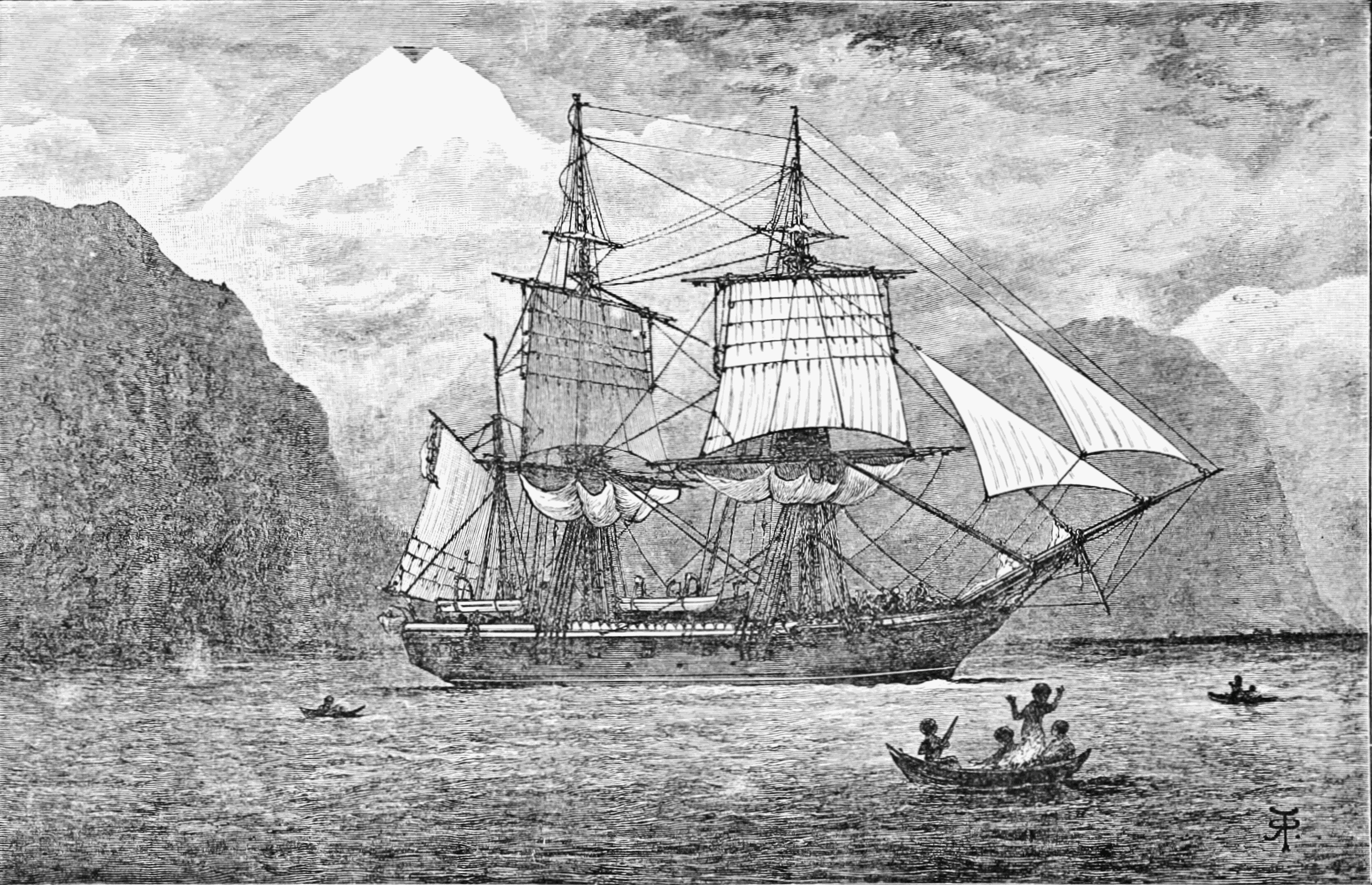 @metaswitch
[Speaker Notes: HMS Beagle, Galapagos, finches]
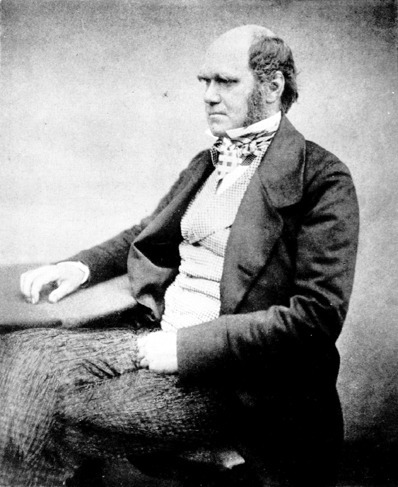 @metaswitch
[Speaker Notes: Darwin]
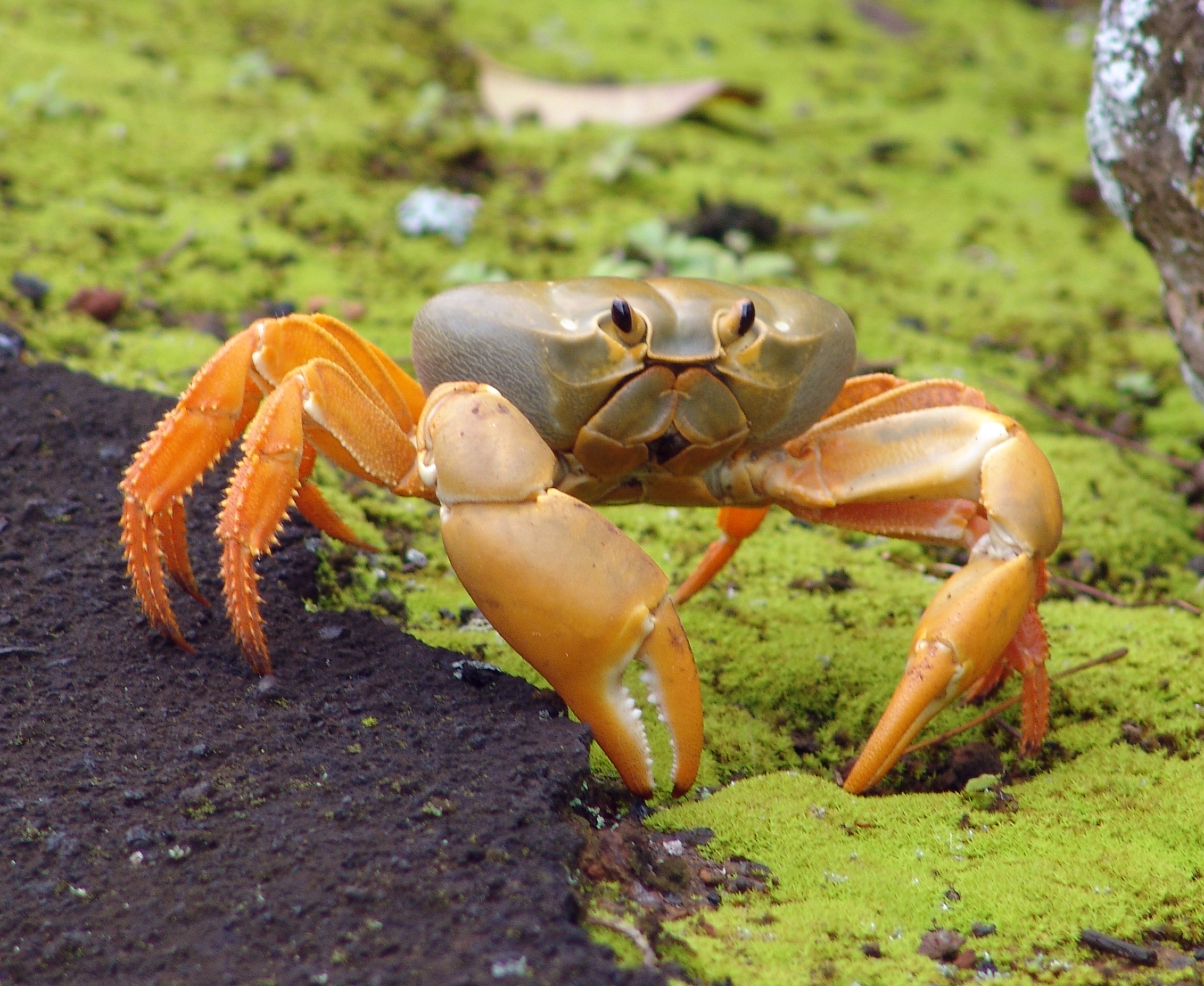 @metaswitch
[Speaker Notes: Paradigm shift – revolutionary crustaceans?]